Formação Humana / Ensino Religioso
Formação Humana / Ensino Religioso
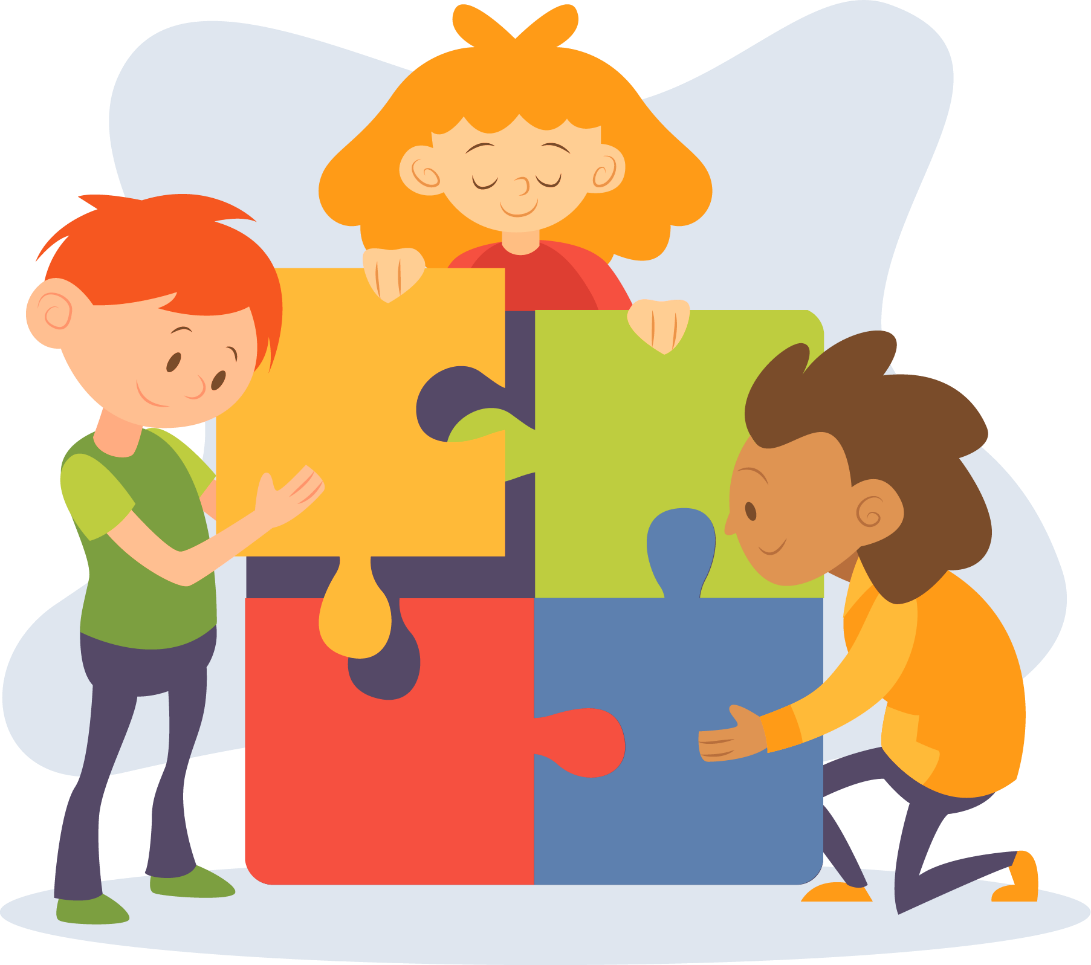 F
H
R
E
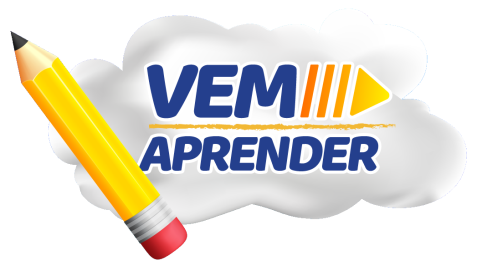 TEMA DA AULA:
TEMA DA AULA:
A VIDA, O NÓS E A DIVERSIDADE
A VIDA, O NÓS E A DIVERSIDADE
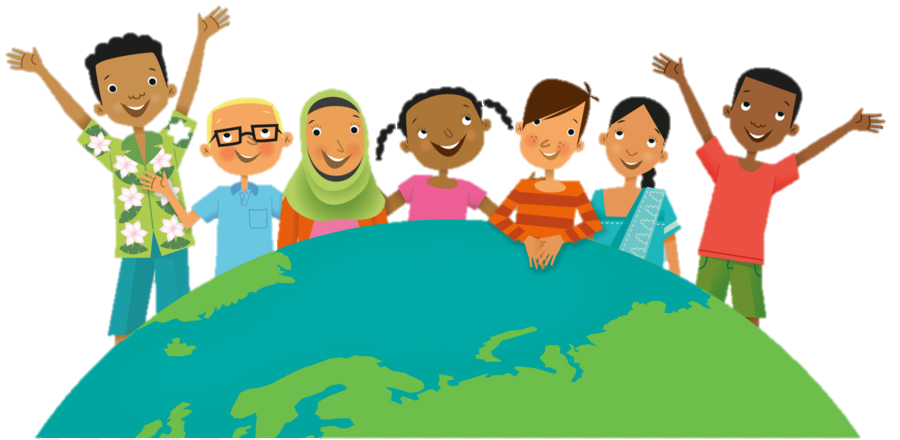 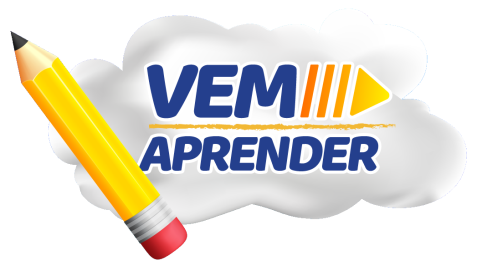 OBJETIVOS DA AULA:
OBJETIVOS DA AULA:
REFLETIR SOBRE AS DIVERSAS CONSTITUIÇÕES DE VIDA NA TERRA;

COMPREENDER A IMPORTÂNCIA DO “NÓS”;

COMPREENDER A DIVERSIDADE COMO FATOR  ENRIQUECEDOR DA VIVÊNCIA HUMANA.
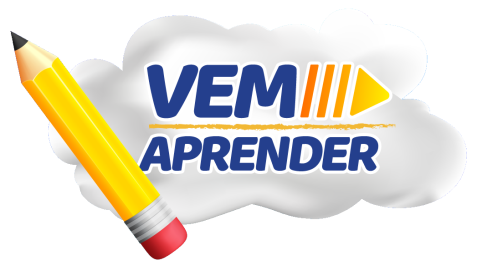 HORA DA HISTÓRIA
HORA DA HISTÓRIA
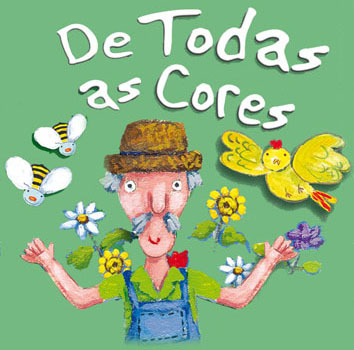 AUTORA: NYE RIBEIRO
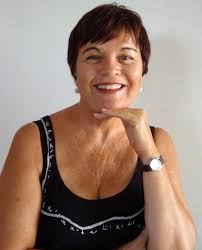 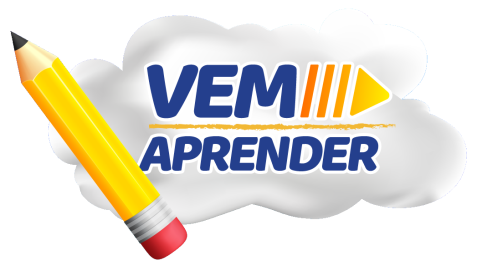 Imagens da Internet
MUITAS VEZES, AS PESSOAS ACABAM SE AFASTANDO UMAS DAS OUTRAS POR CONTA DAS DIFERENÇAS, NÃO VALORIZANDO A RIQUEZA DA DIVERSIDADE DE VIDA NA TERRA
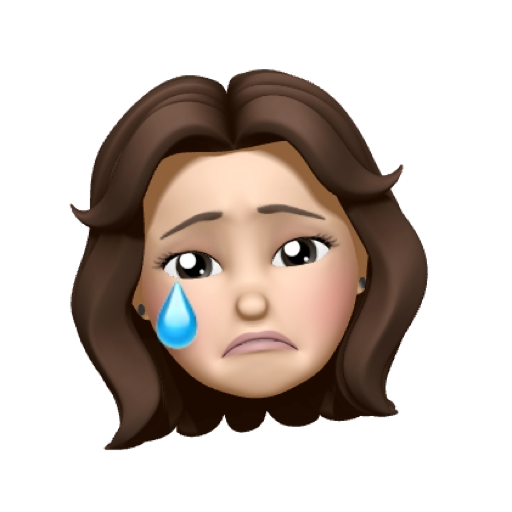 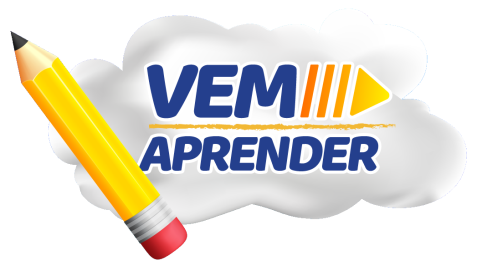 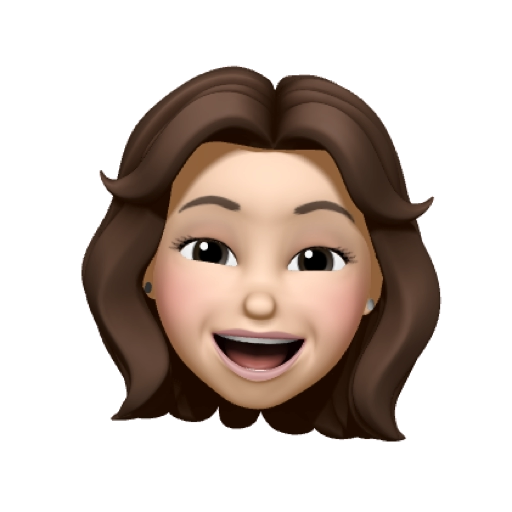 CADA UM TEM O SEU VALOR, QUANTO MAIS DIVERSIDADE TIVER, MAIS BONITO VAI FICAR!
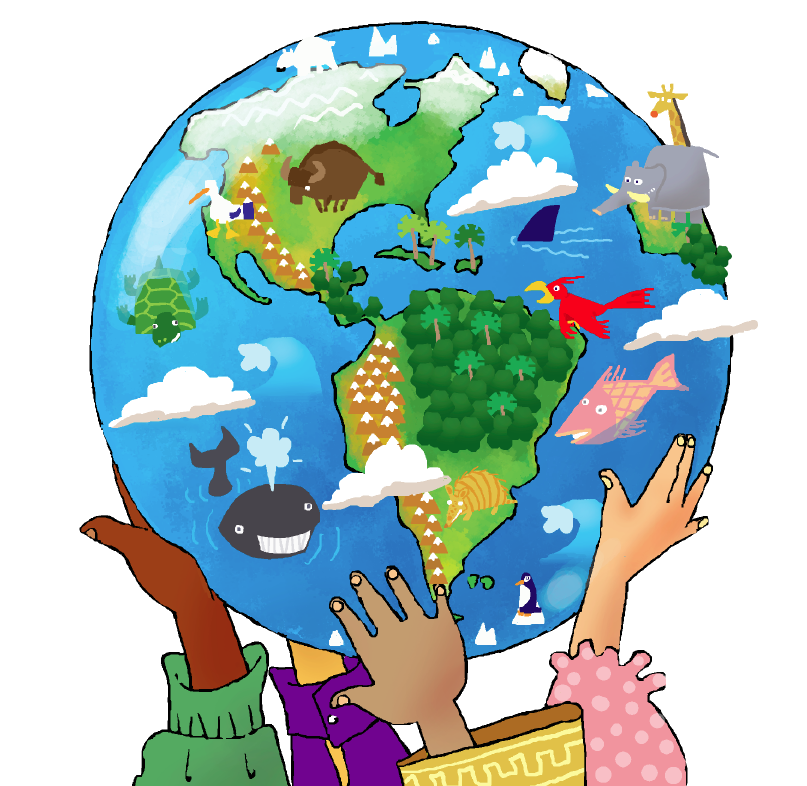 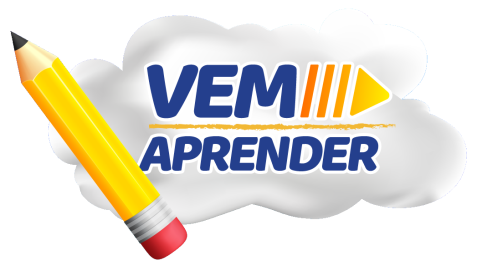 Imagem da Internet
Imagem de Gerd A
O QUE É DIVERSIDADE?
O QUE É DIVERSIDADE?
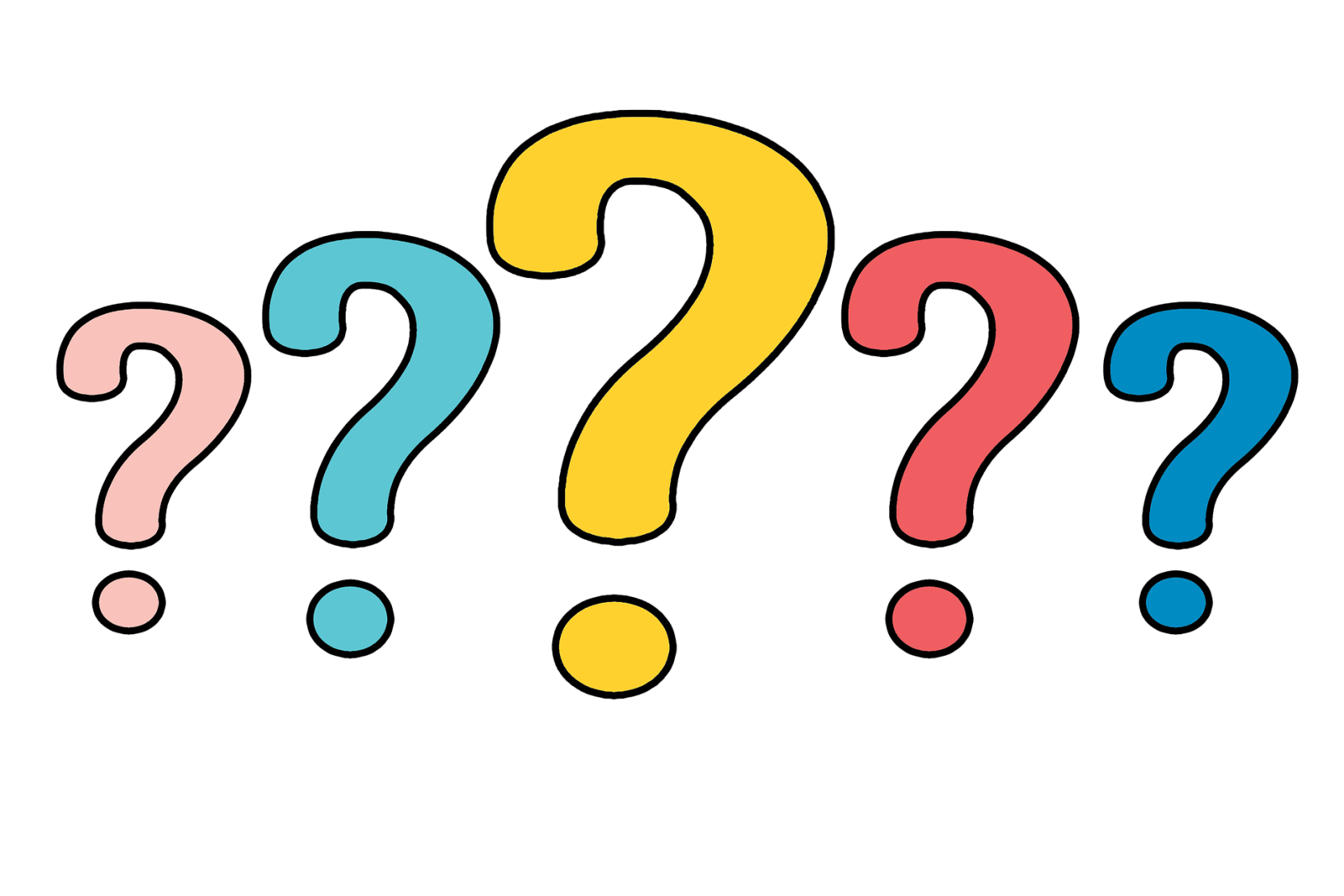 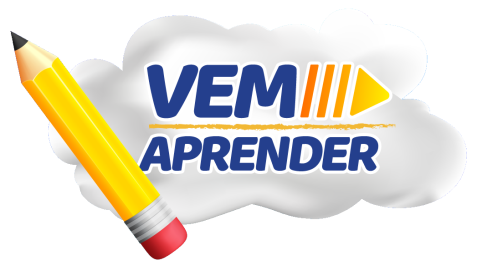 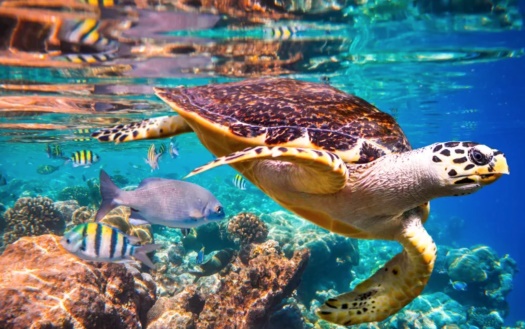 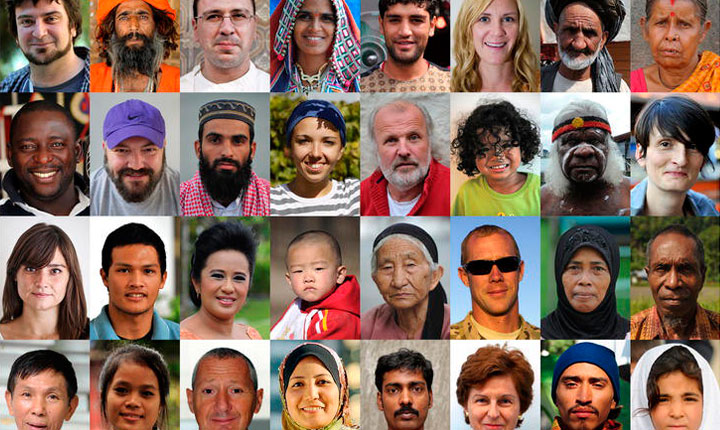 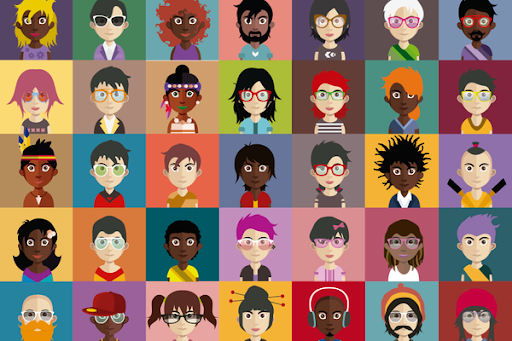 DIVERSIDADE É VARIEDADE, DIFERENÇA. ENCONTRAMOS DIVERSIDADE EM TODAS AS FORMAS DE VIDA NA TERRA.
Imagens da Internet
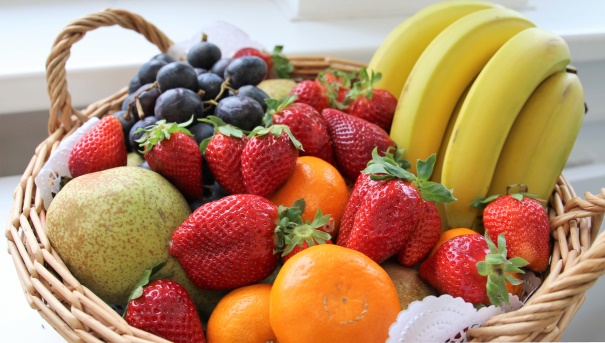 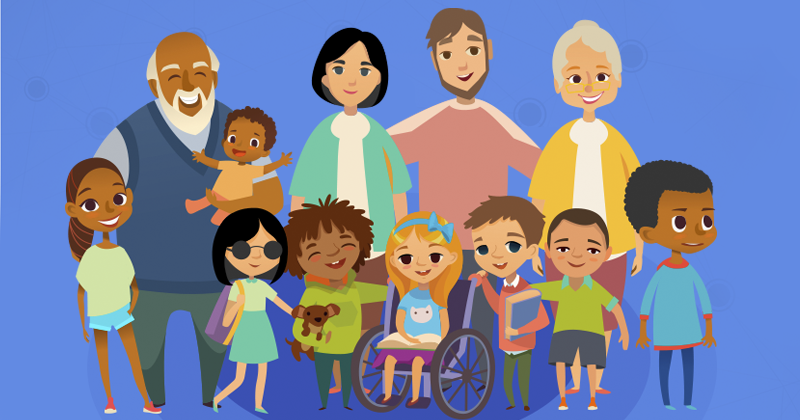 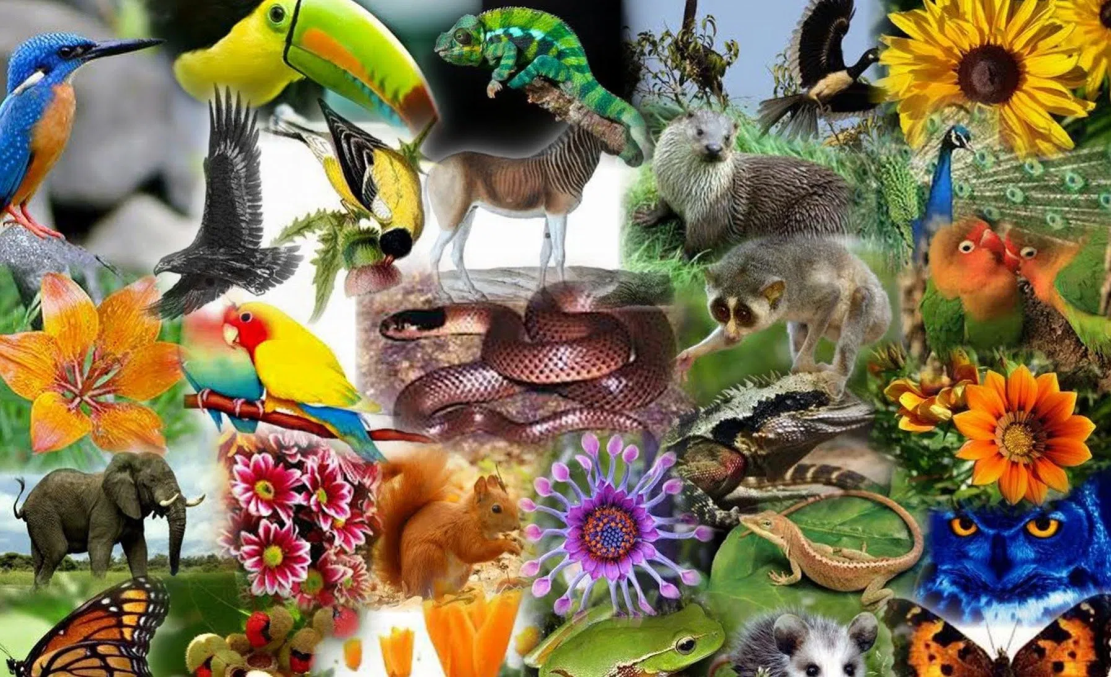 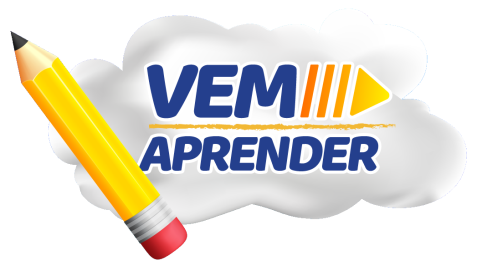 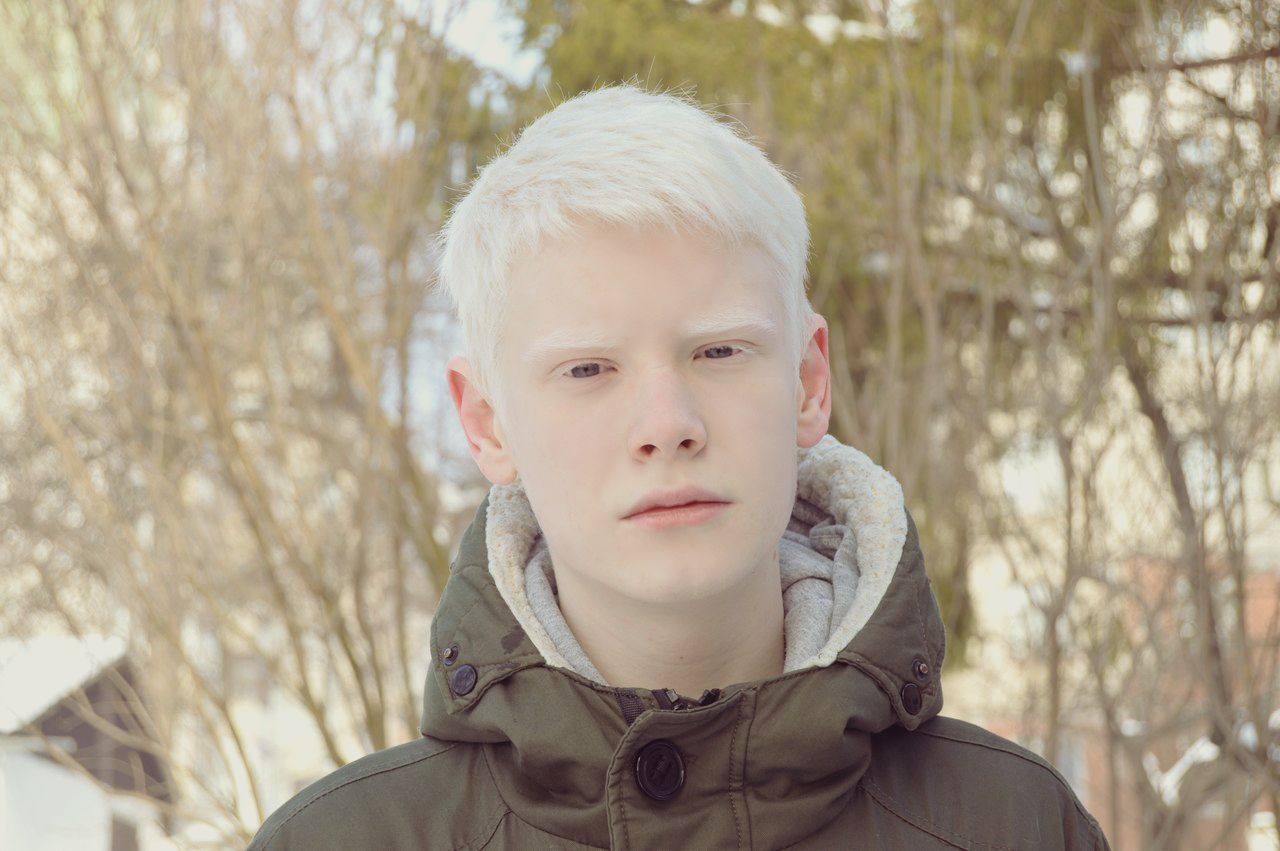 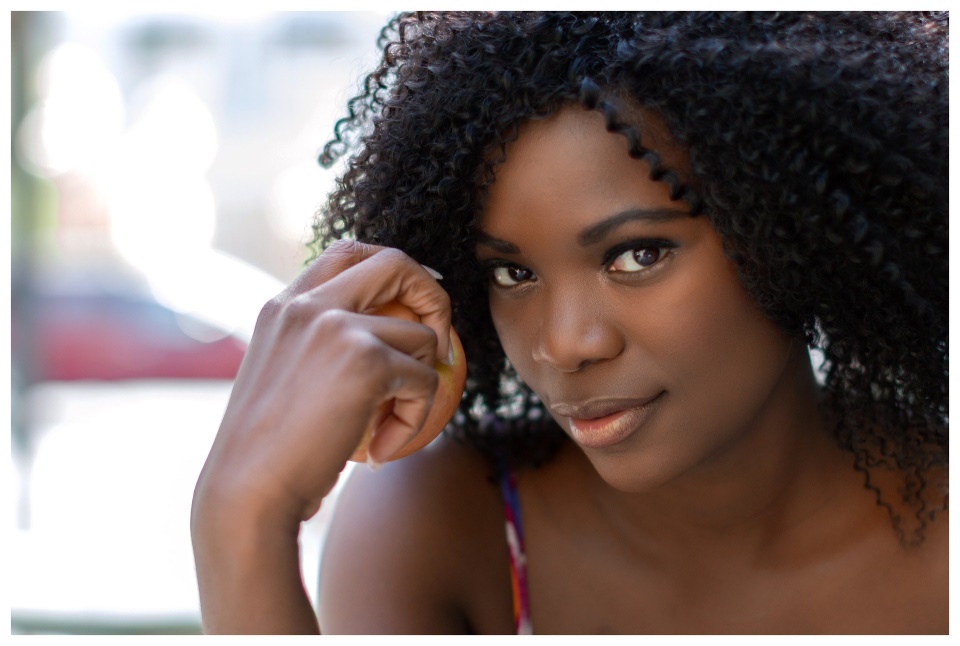 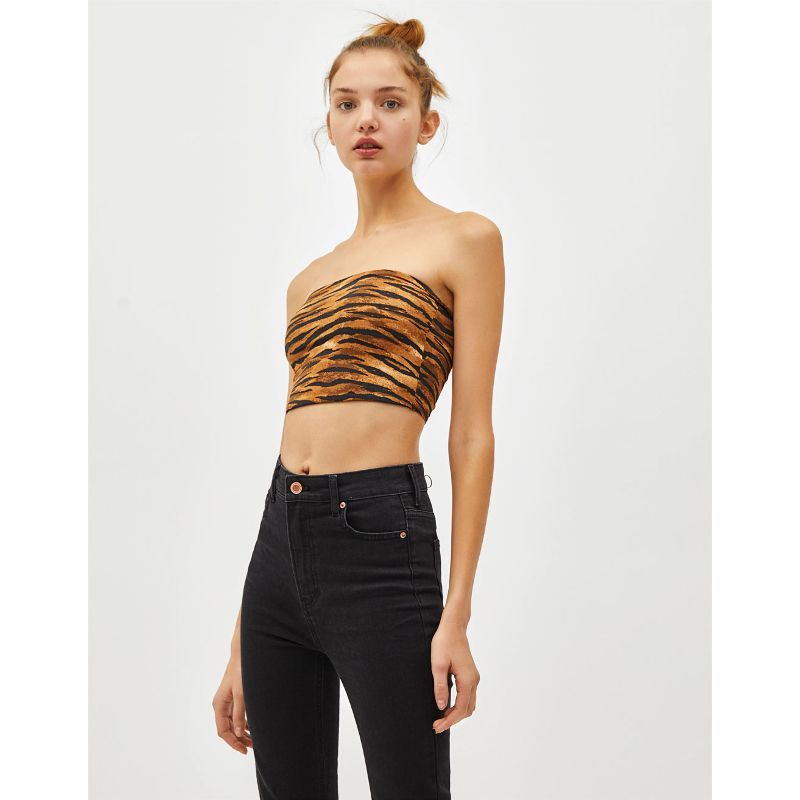 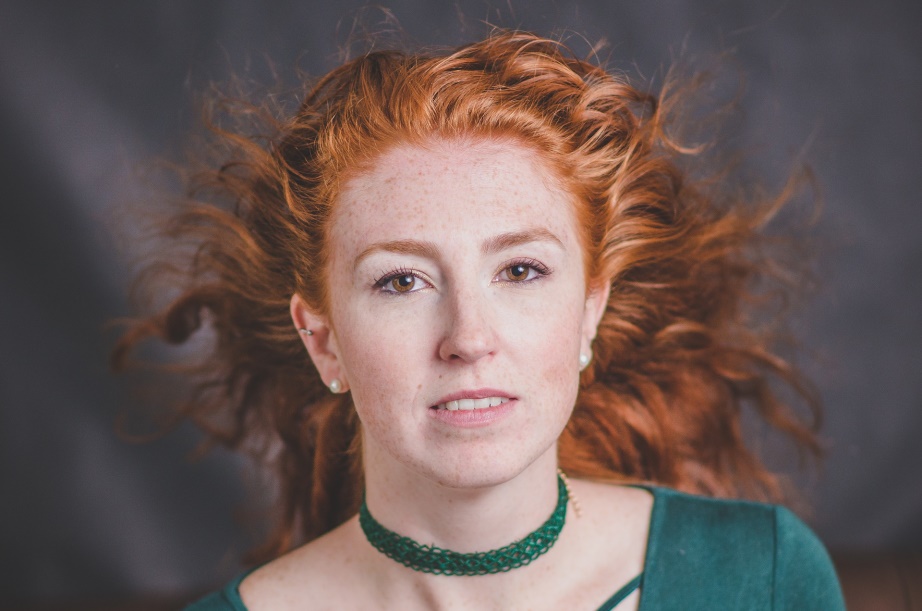 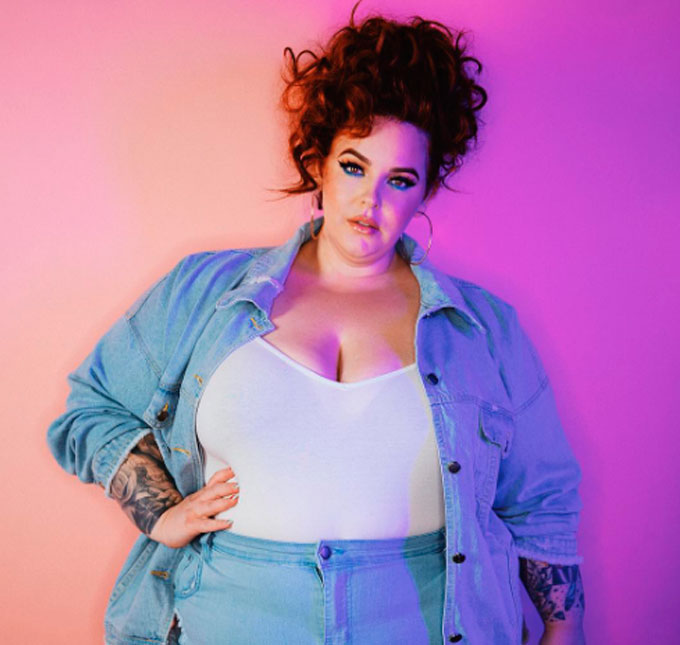 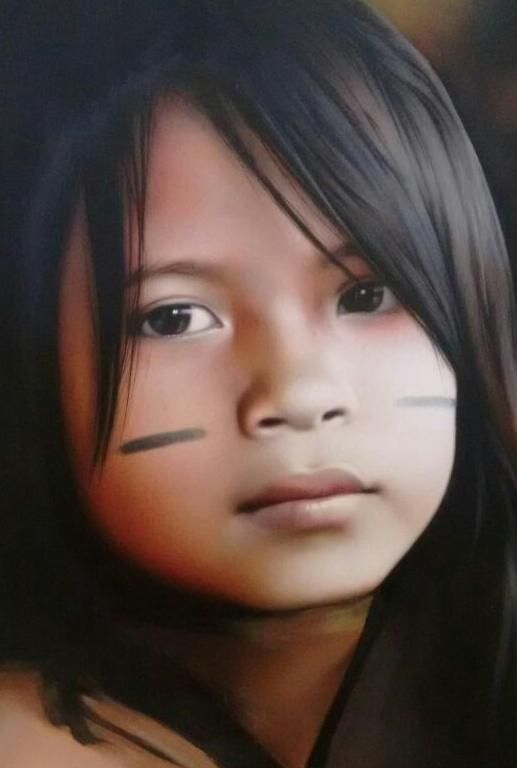 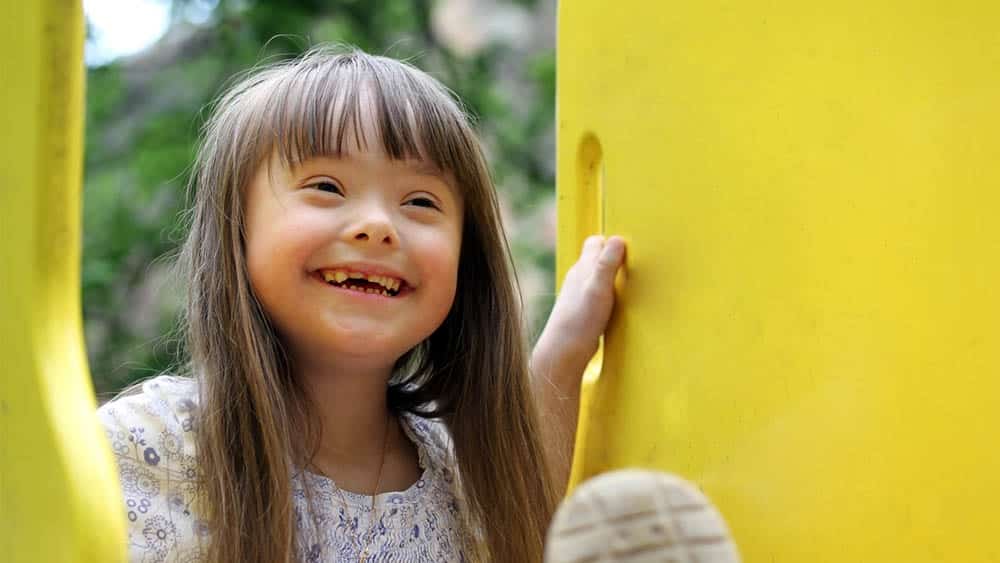 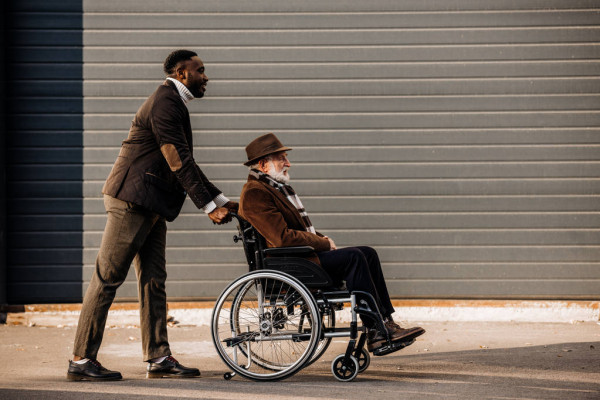 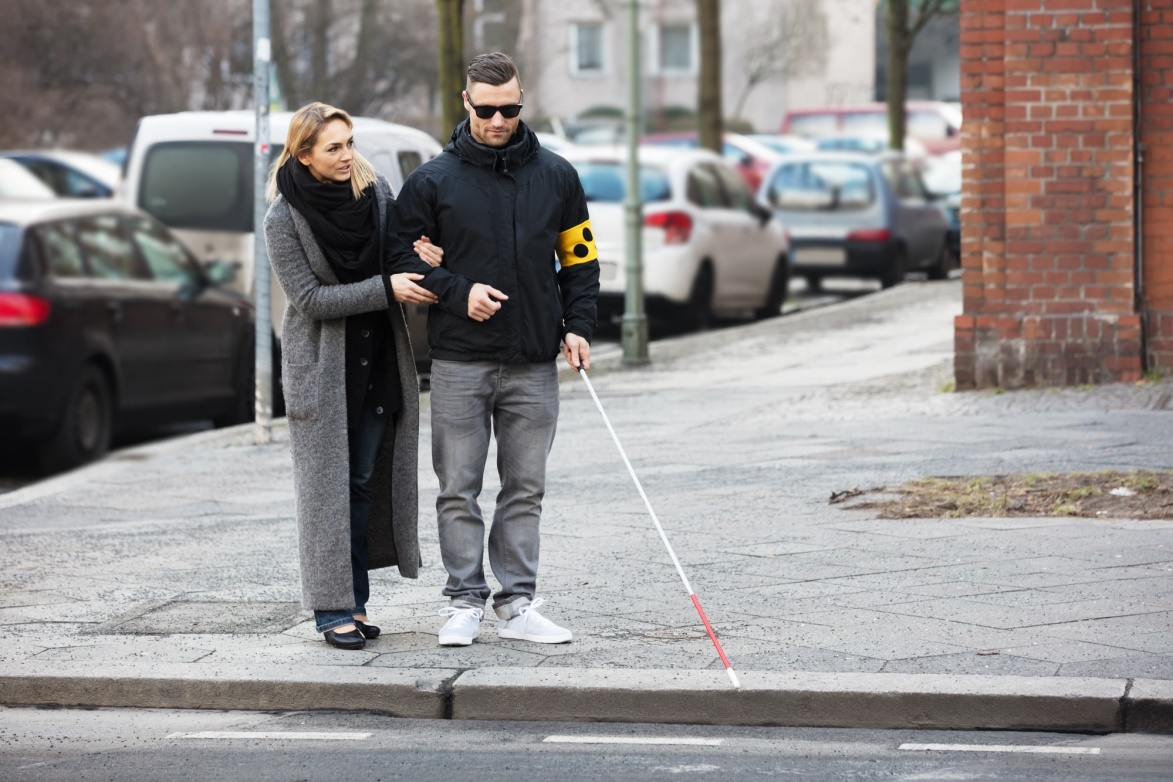 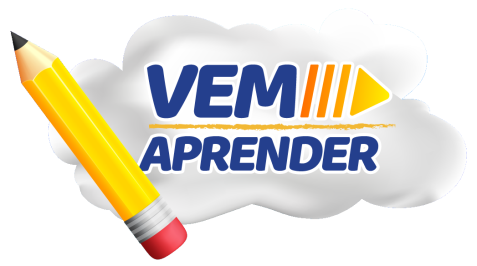 Imagens da Internet
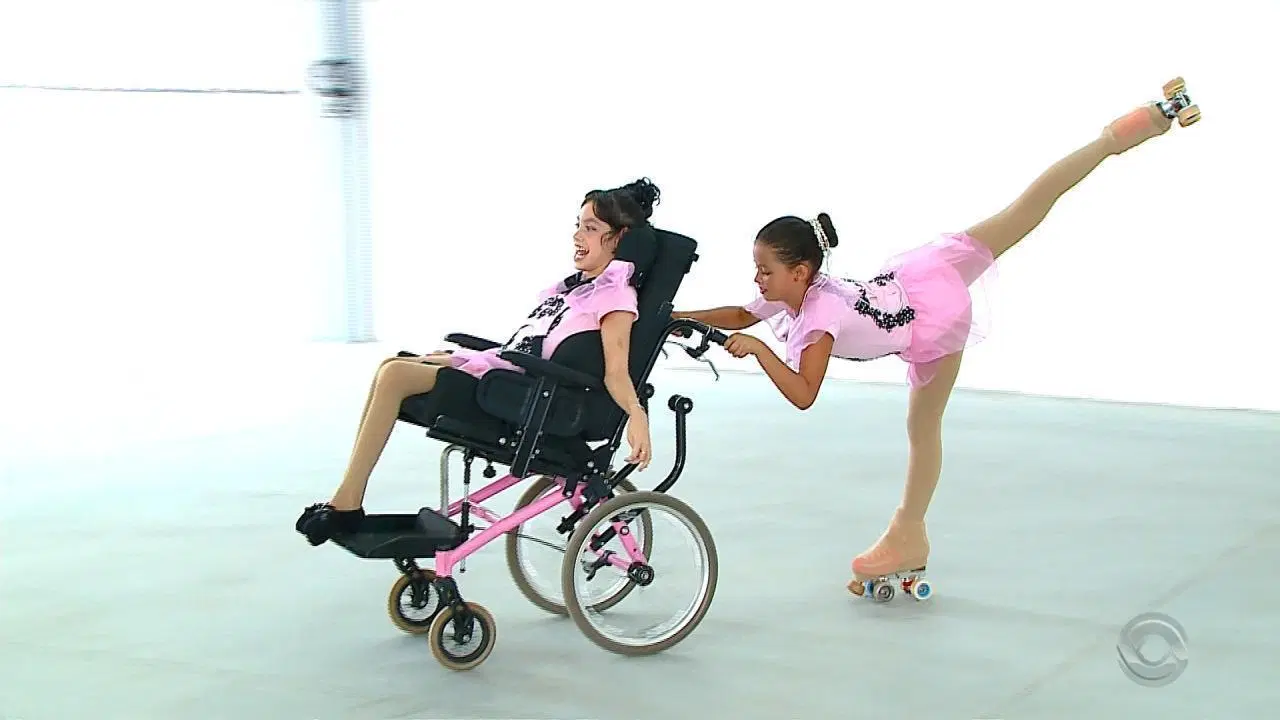 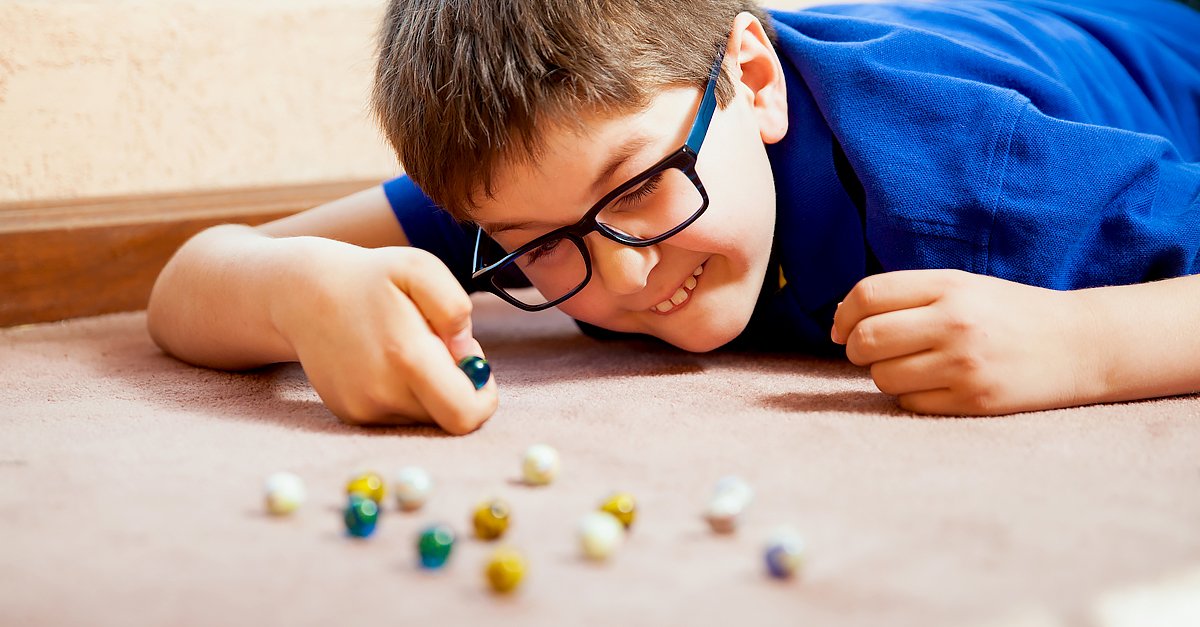 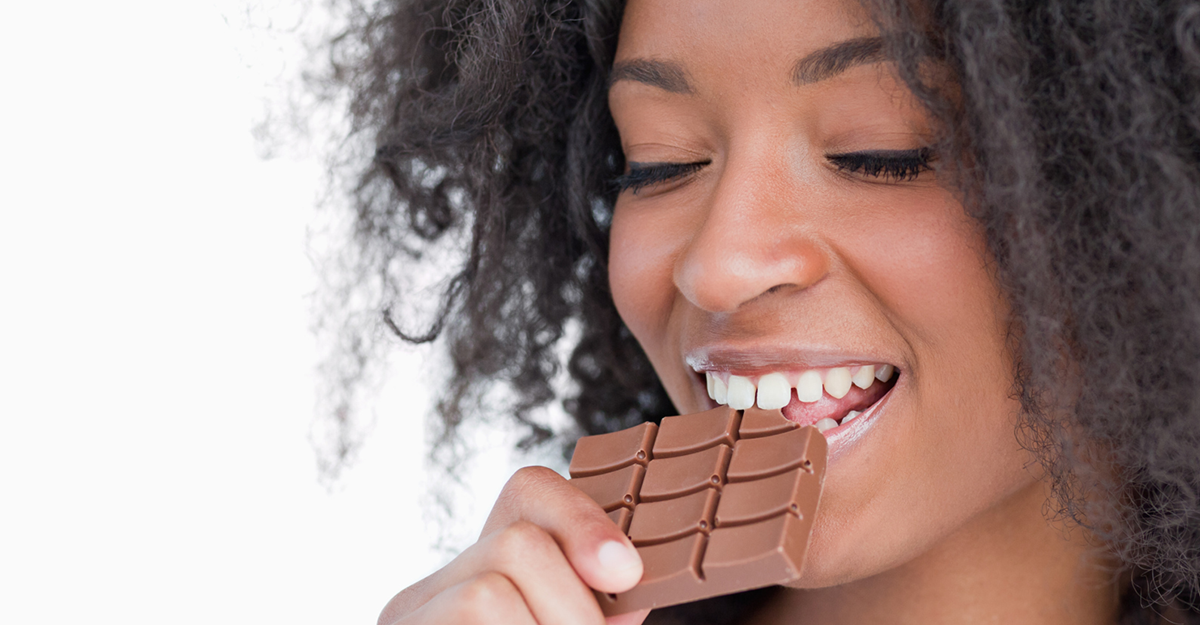 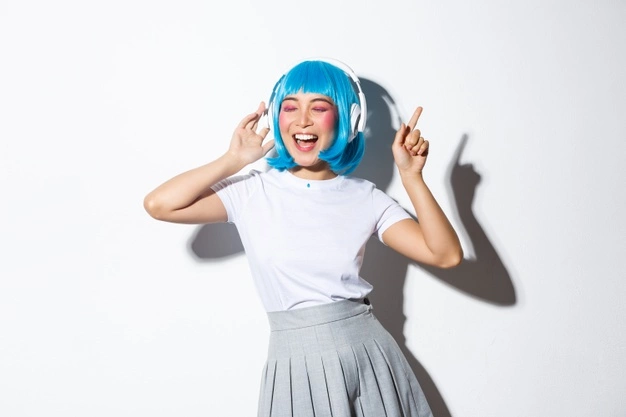 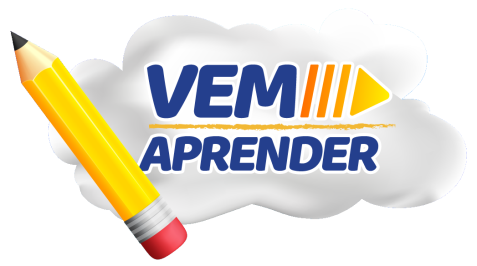 Imagens da Internet
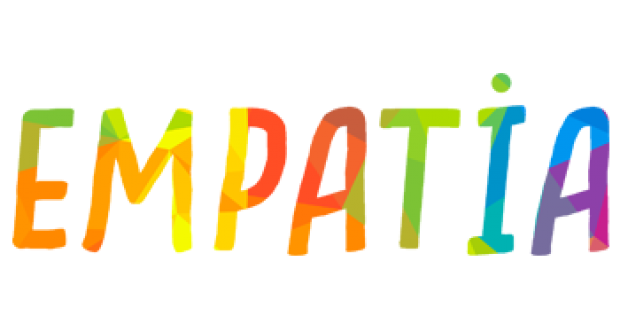 EMPATIA É SE COLOCAR NO LUGAR DO OUTRO.
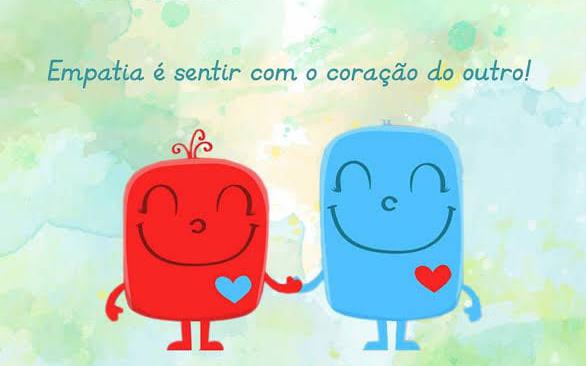 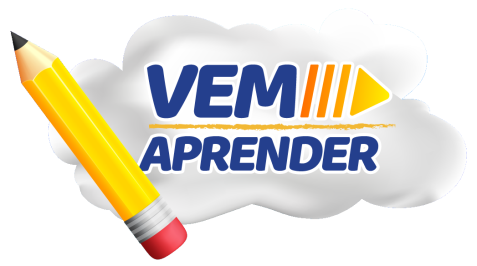 Imagens da Internet
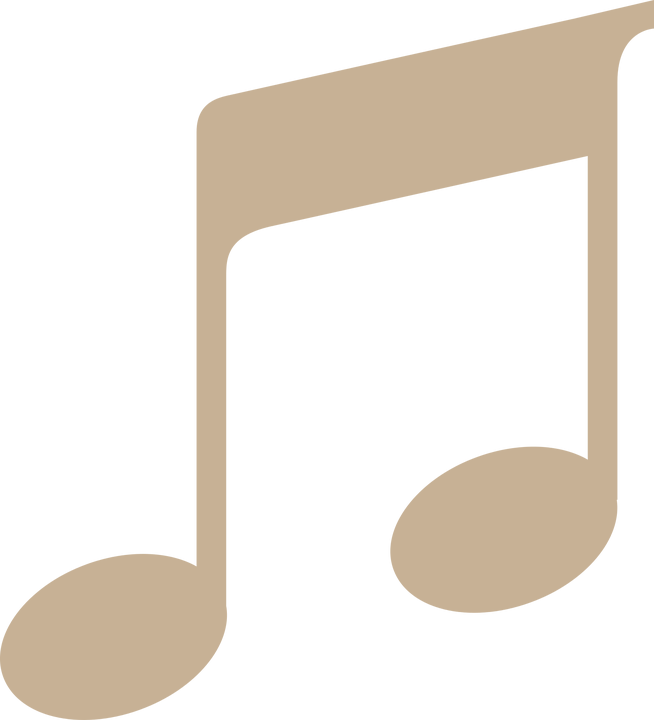 MÚSICA:
“VOCÊ VAI GOSTAR DE MIM”
“VOCÊ VAI GOSTAR DE MIM”
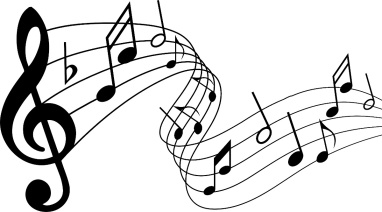 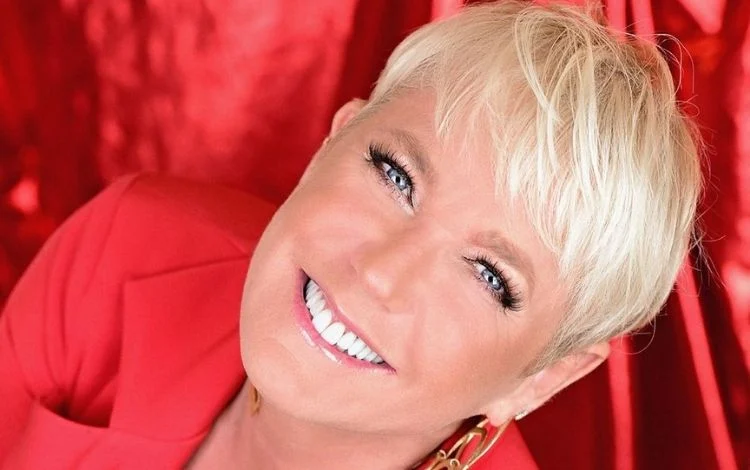 (XUXA)
COMPOSIÇÃO: CLÁUDIO LEITE / MARCELO BRANDÃO.
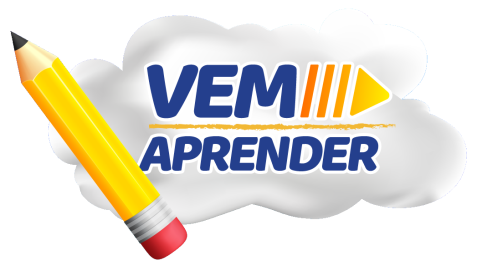 Imagens da Internet
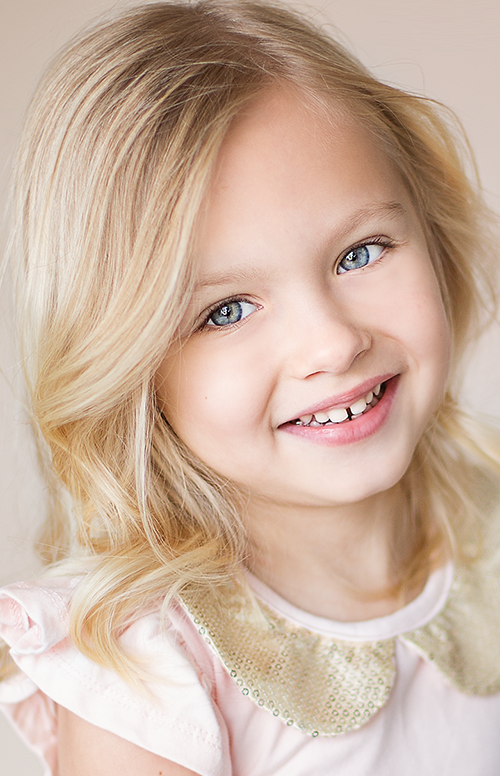 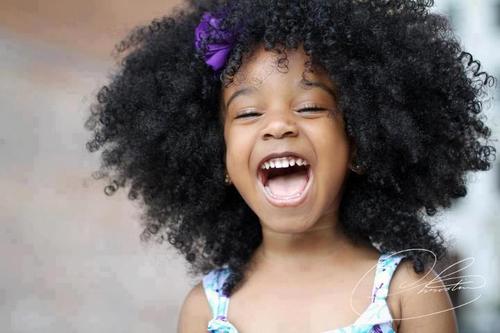 TEM GENTE QUE É LOIRINHA PRA VALER
TEM GENTE COM O CABELO DE CACHINHO
TEM GENTE QUE PARECE QUE SÓ FAZ CRESCER
TEM GENTE QUE É CHAMADA DE BAIXINHO
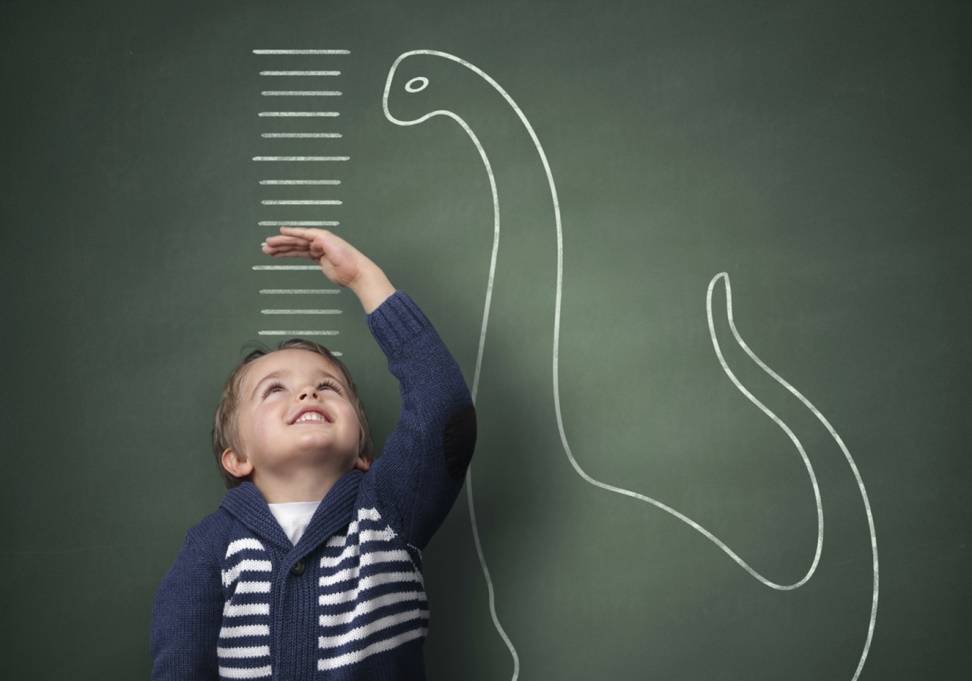 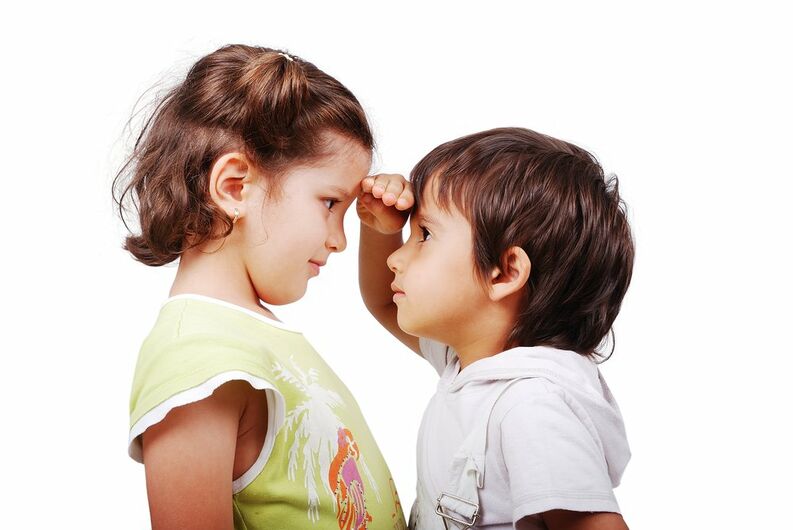 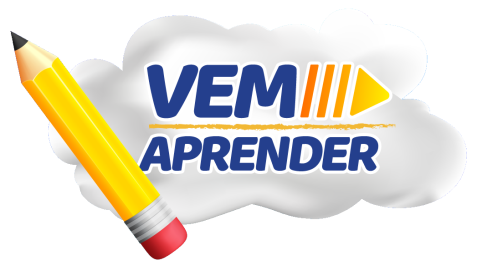 Imagens da Internet
EU SOU DIFERENTE DE VOCÊVOCÊ É DIFERENTE DE MIMEU SOU DIFERENTE DE VOCÊE MESMO ASSIMVOCÊ VAI GOSTAR DE MIM
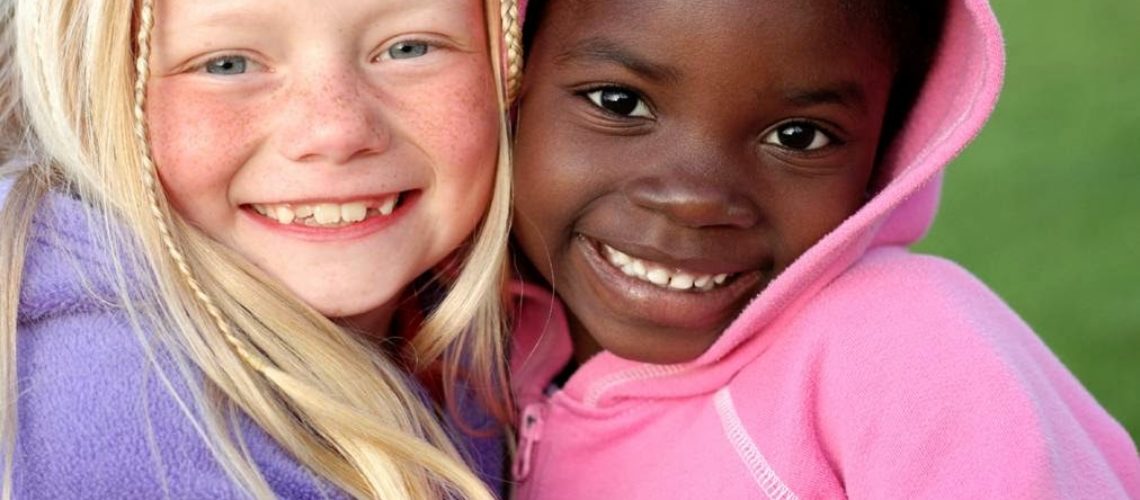 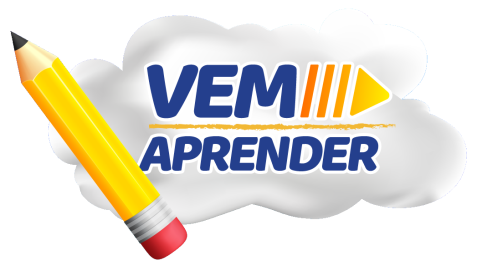 Imagem da Internet
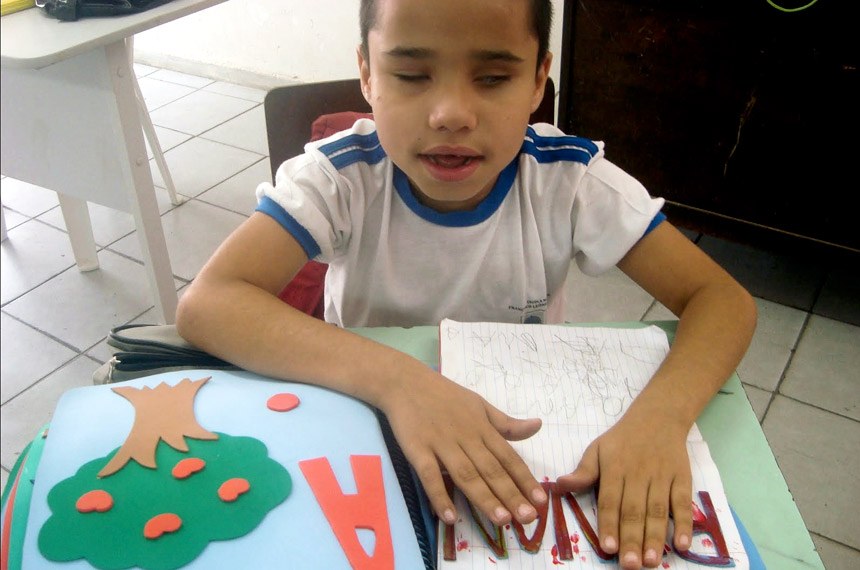 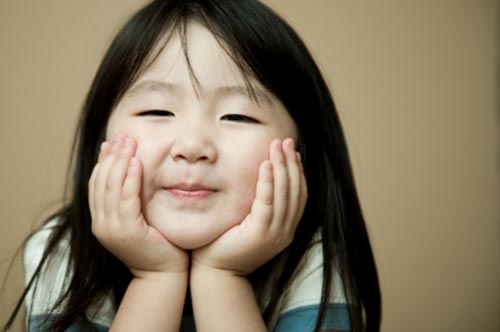 TEM GENTE QUE NÃO PODE VER VOCÊ
TEM GENTE QUE TEM OLHO PUXADINHO
TEM GENTE QUE USA AS MÃOS PRA SE MOVER
E TEM QUEM MOVA MUNDOS POR MIM
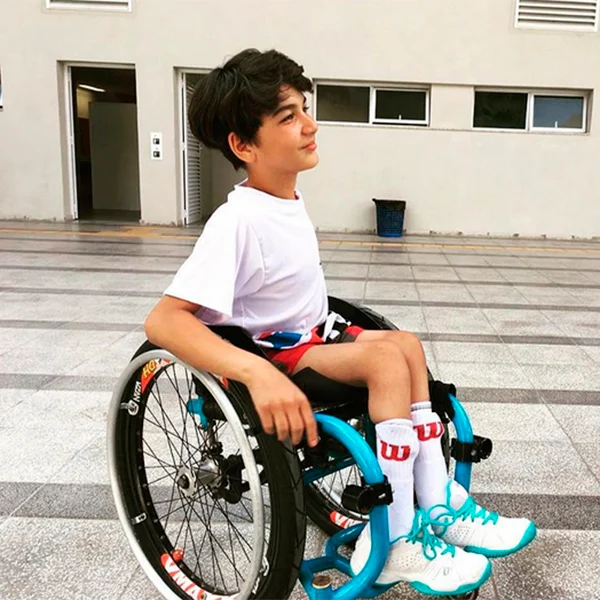 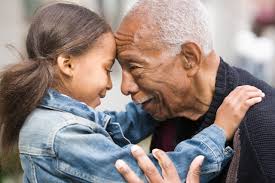 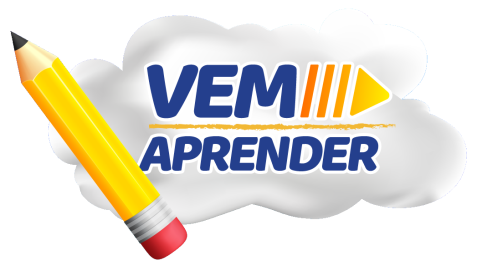 Imagens da Internet
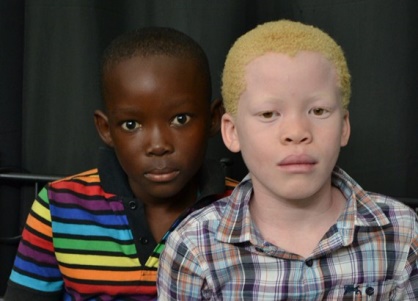 EU SOU DIFERENTE DE VOCÊVOCÊ É DIFERENTE DE MIMEU SOU DIFERENTE DE VOCÊE MESMO ASSIMVOCÊ VAI GOSTAR DE MIM
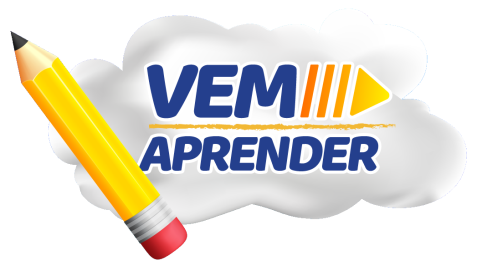 Imagem da Internet
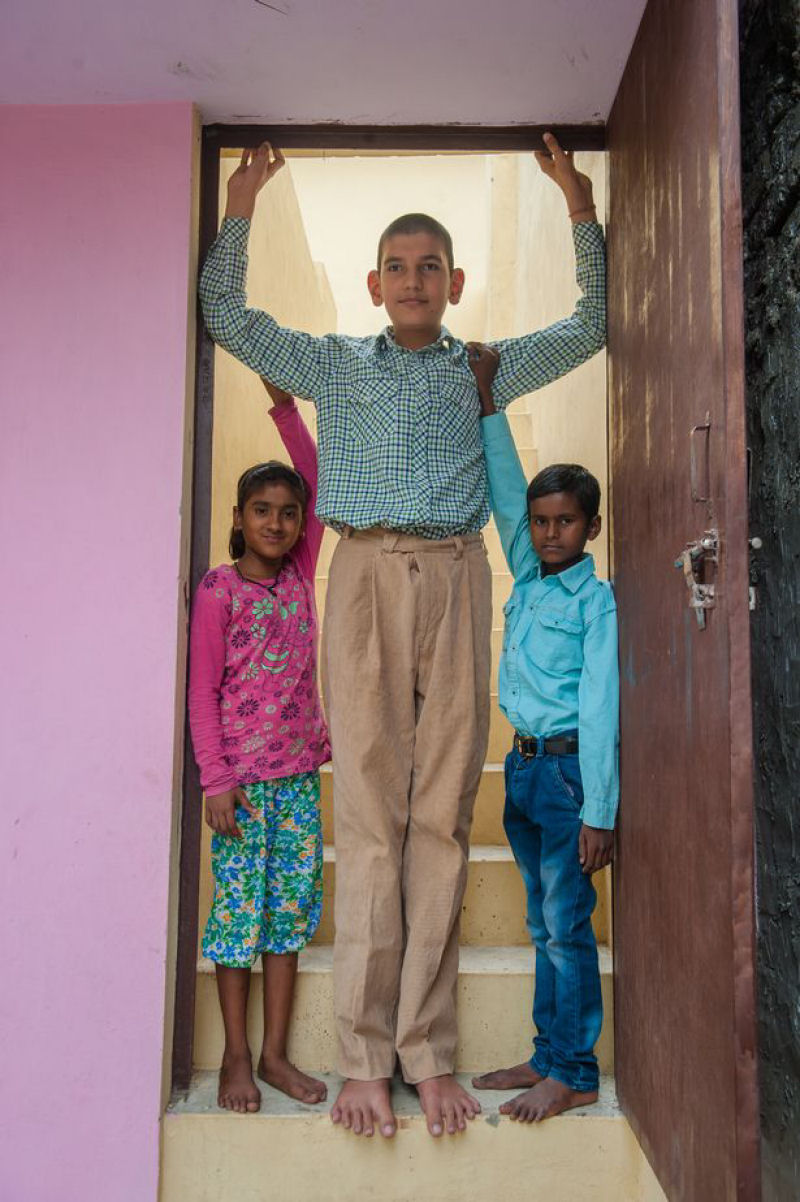 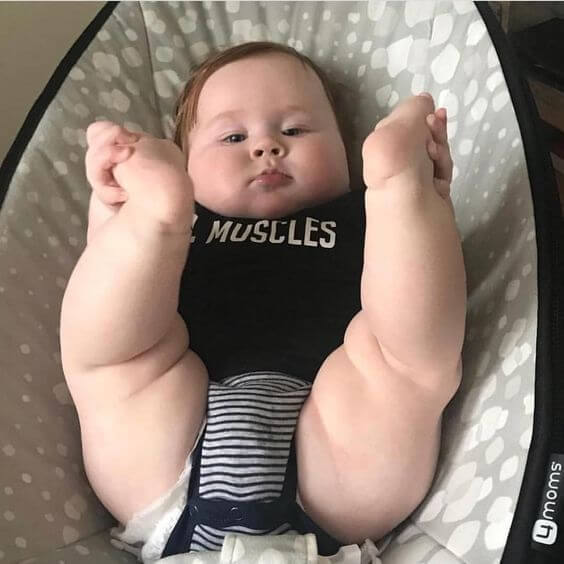 TEM GENTE TÃO FINA QUE NEM SE VÊTEM SEMPRE UM QUE É O MAIS GORDINHOTEM GENTE COM DEGRAUS PRA VENCERQUE SÓ DEPENDE DE UM EMPURRÃOZINHO
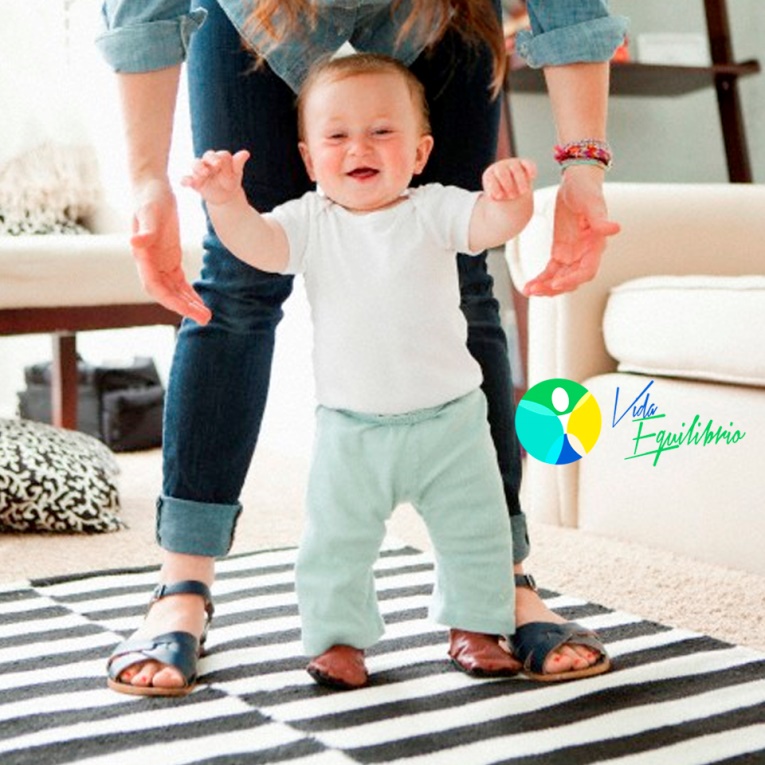 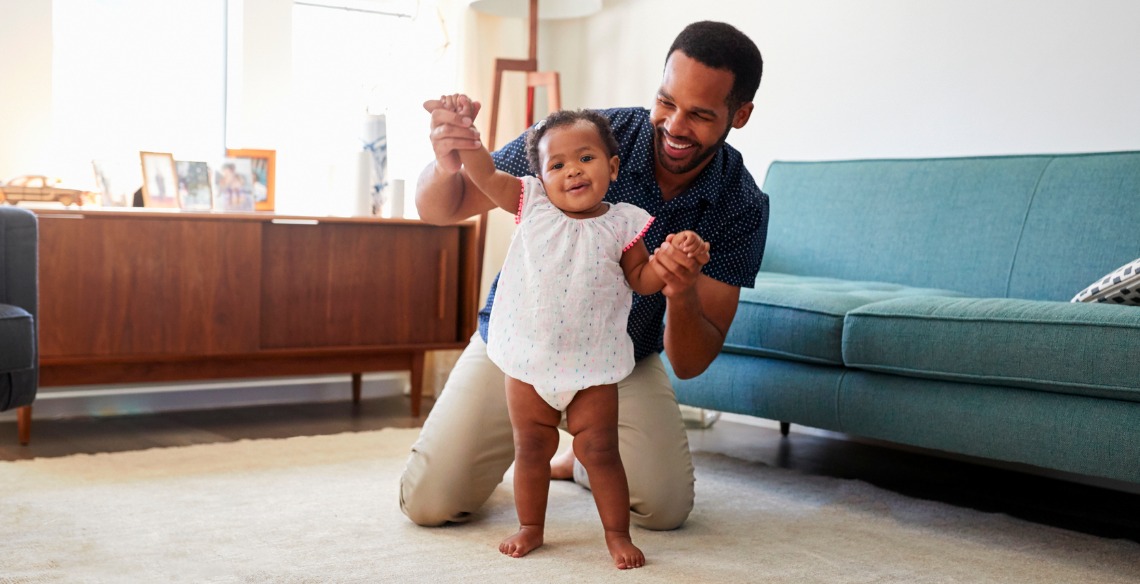 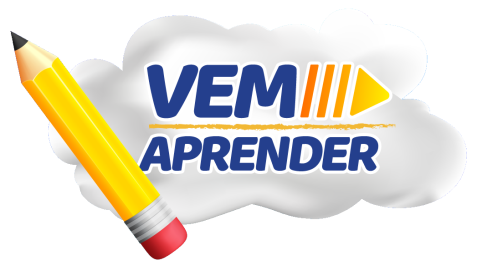 Imagens da Internet
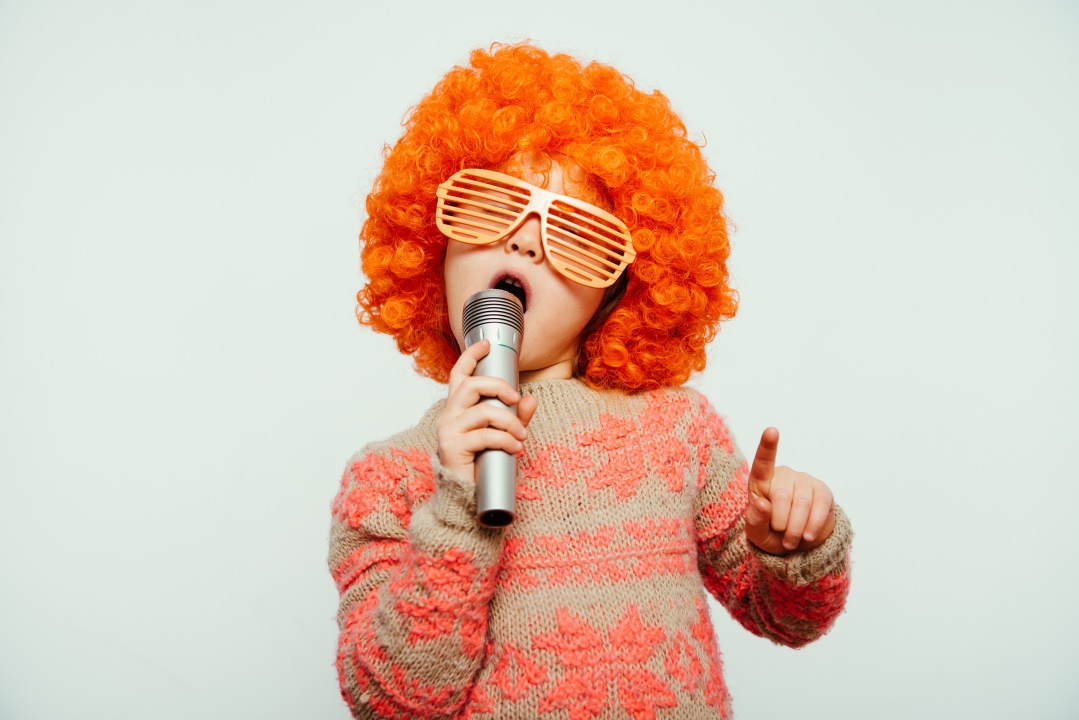 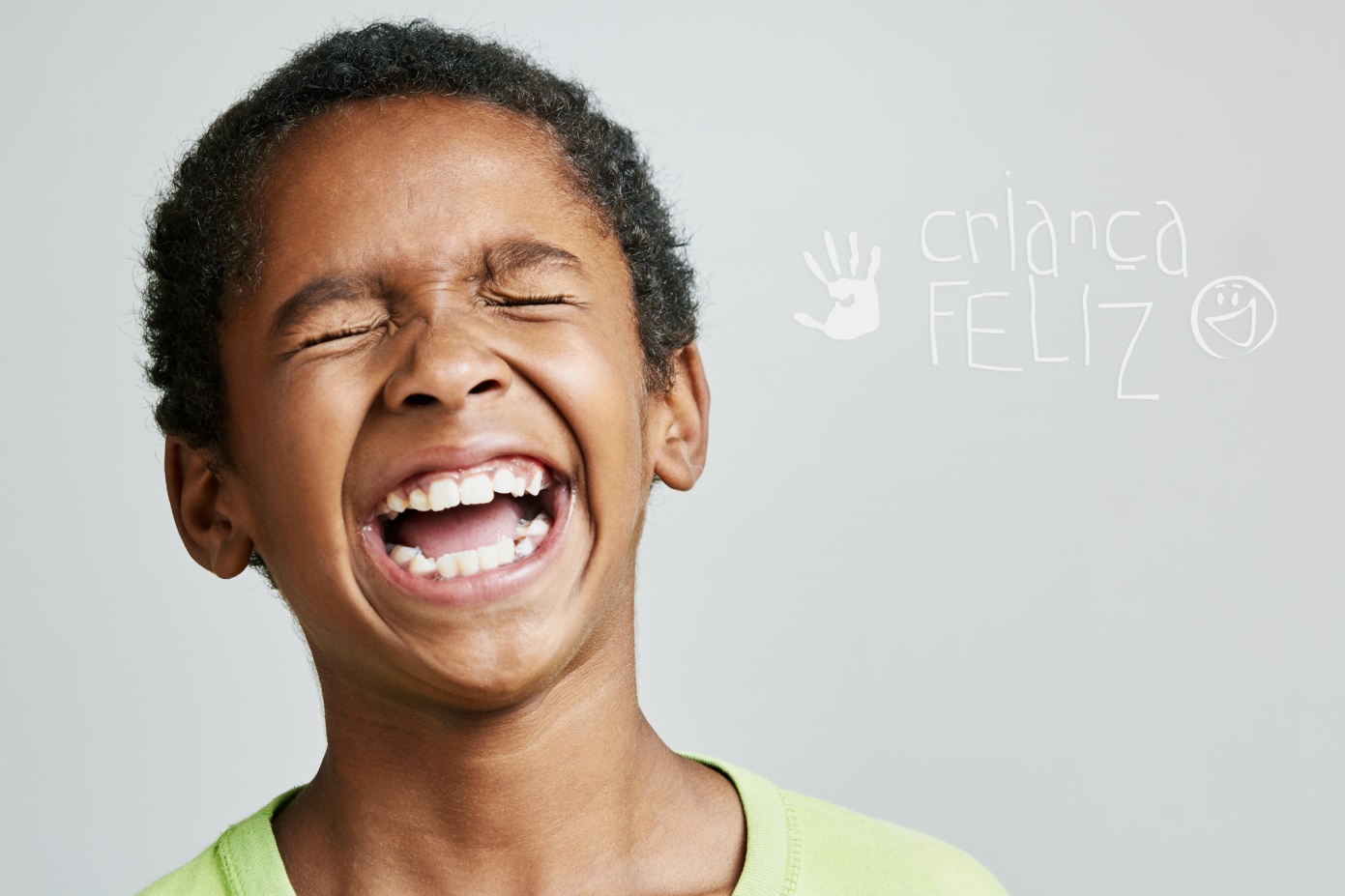 TEM GENTE QUE VAI E SURPREENDERPARECE QUE A ALEGRIA NÃO TEM FIMTEM GENTE COM ENCANTO PRA VIVERÉ GENTE COM O PÓ DE PIRLIM-PIM-PIM
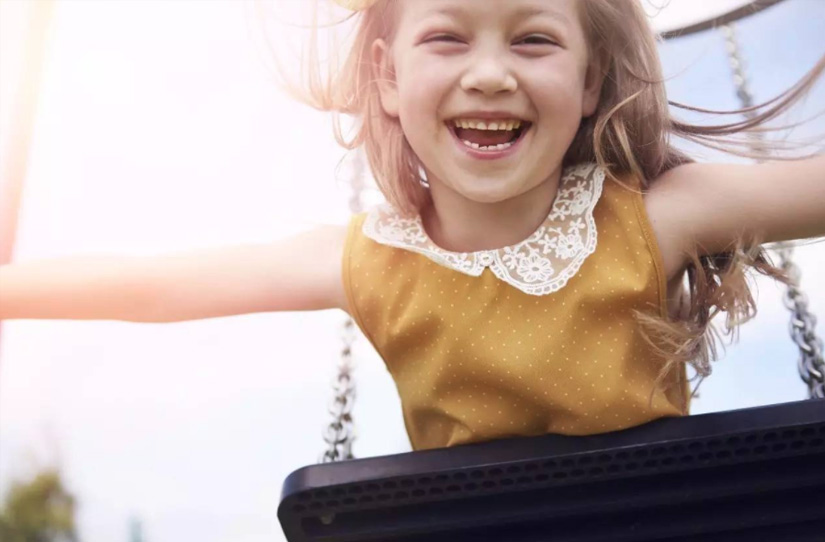 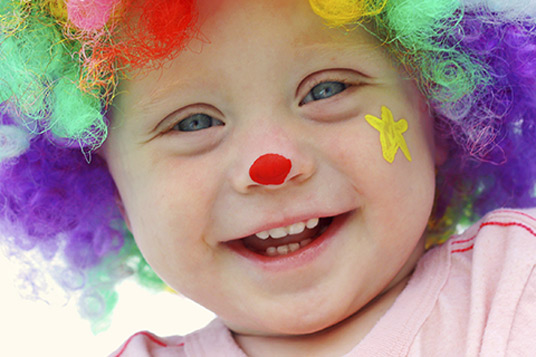 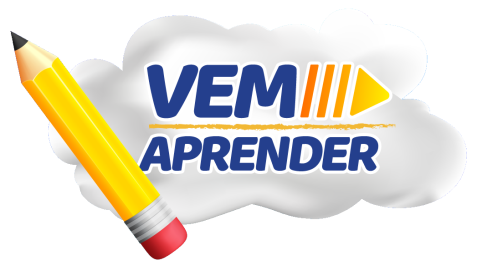 Imagens da Internet
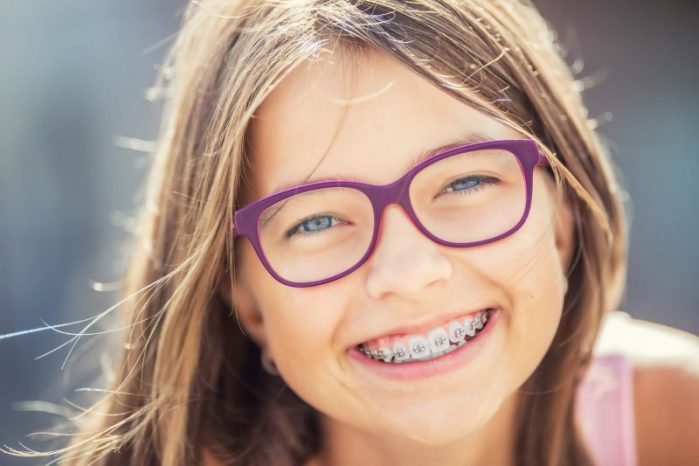 EU SOU DIFERENTE DE VOCÊVOCÊ É DIFERENTE DE MIMEU SOU DIFERENTE DE VOCÊE MESMO ASSIMVOCÊ VAI GOSTAR DE MIM
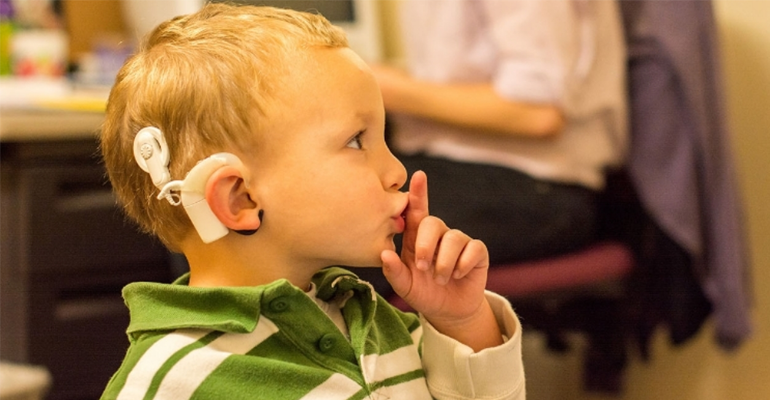 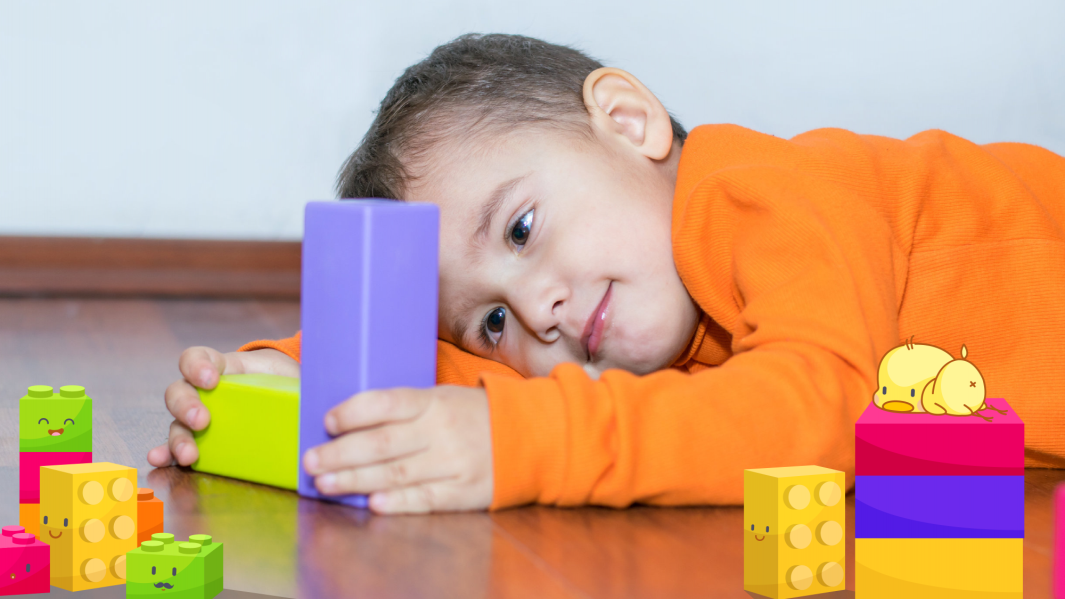 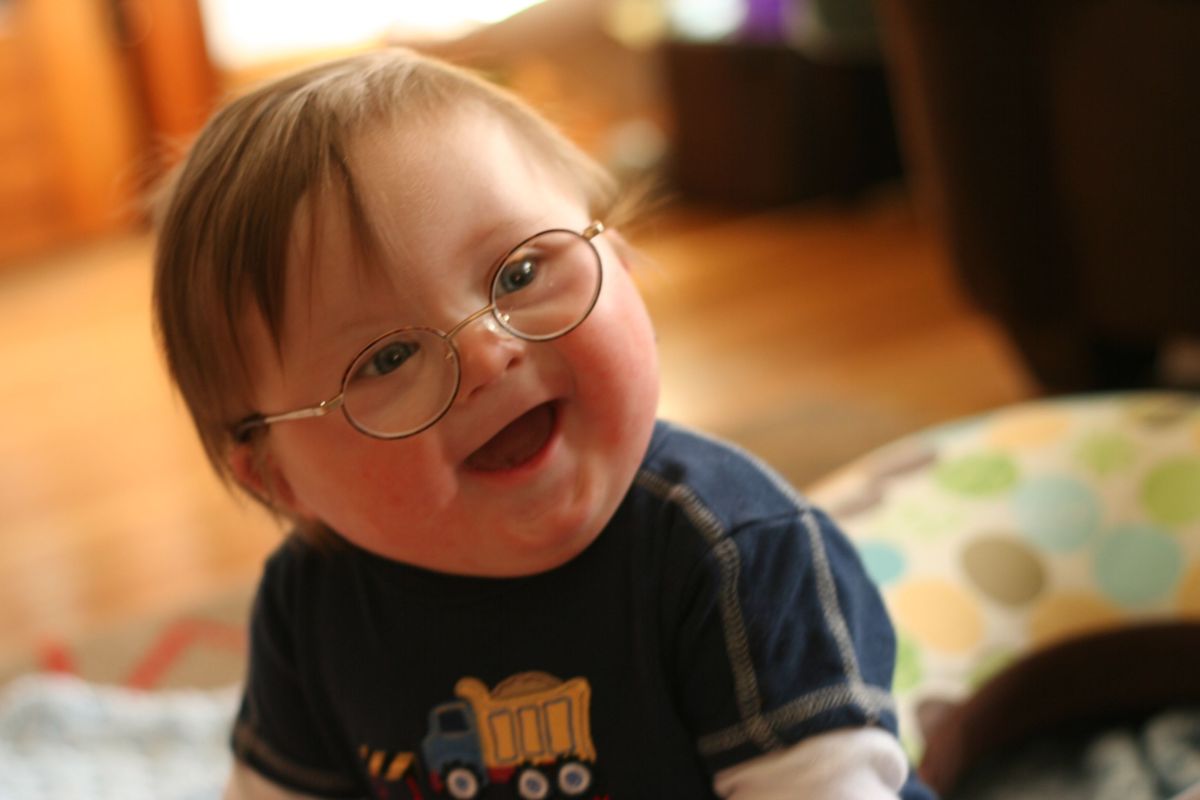 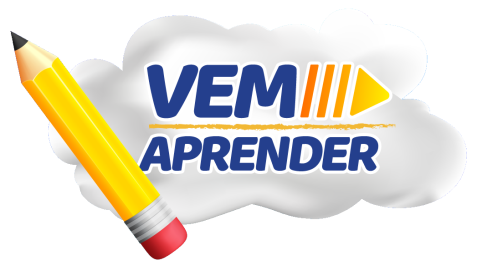 Imagens da Internet
NUNCA SE ESQUEÇAM: TODOS SOMOS DIFERENTES, A DIFERENÇA NOS TORNA ÚNICOS, TODOS SOMOS IMPORTANTES E DEVEMOS RESPEITAR SEMPRE TODAS AS PESSOAS.
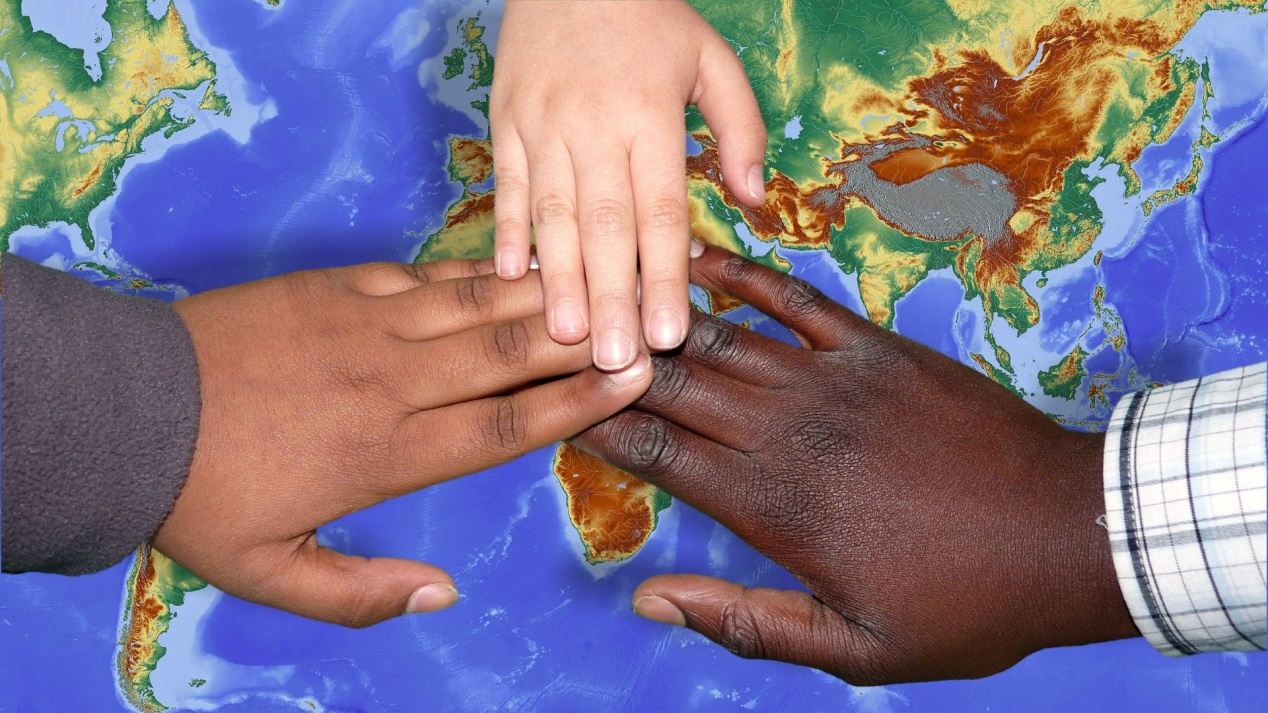 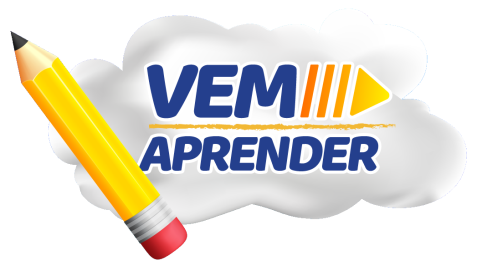 Imagem da Internet
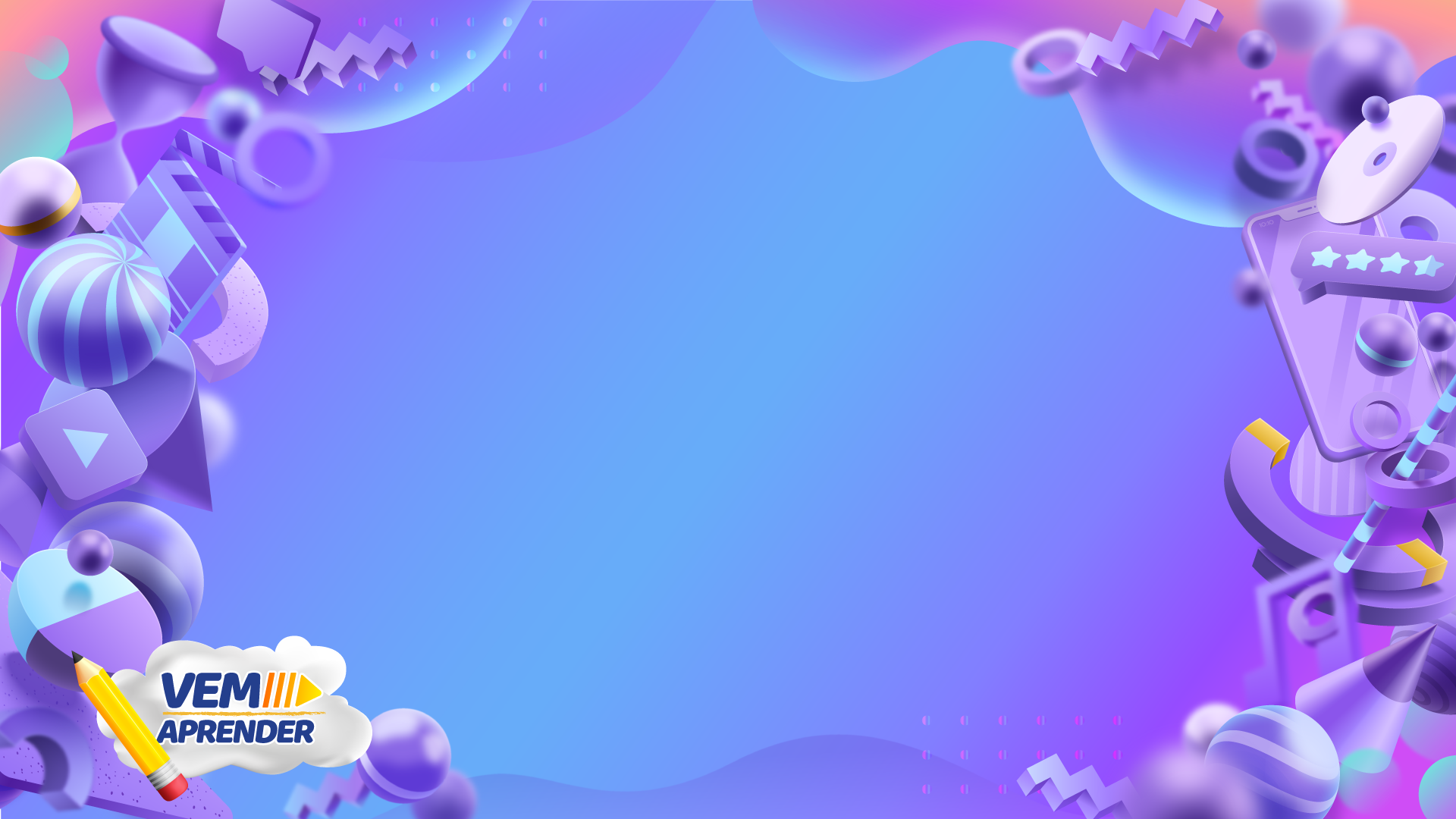 TAREFA
TAREFA
1º ANO
1º ANO
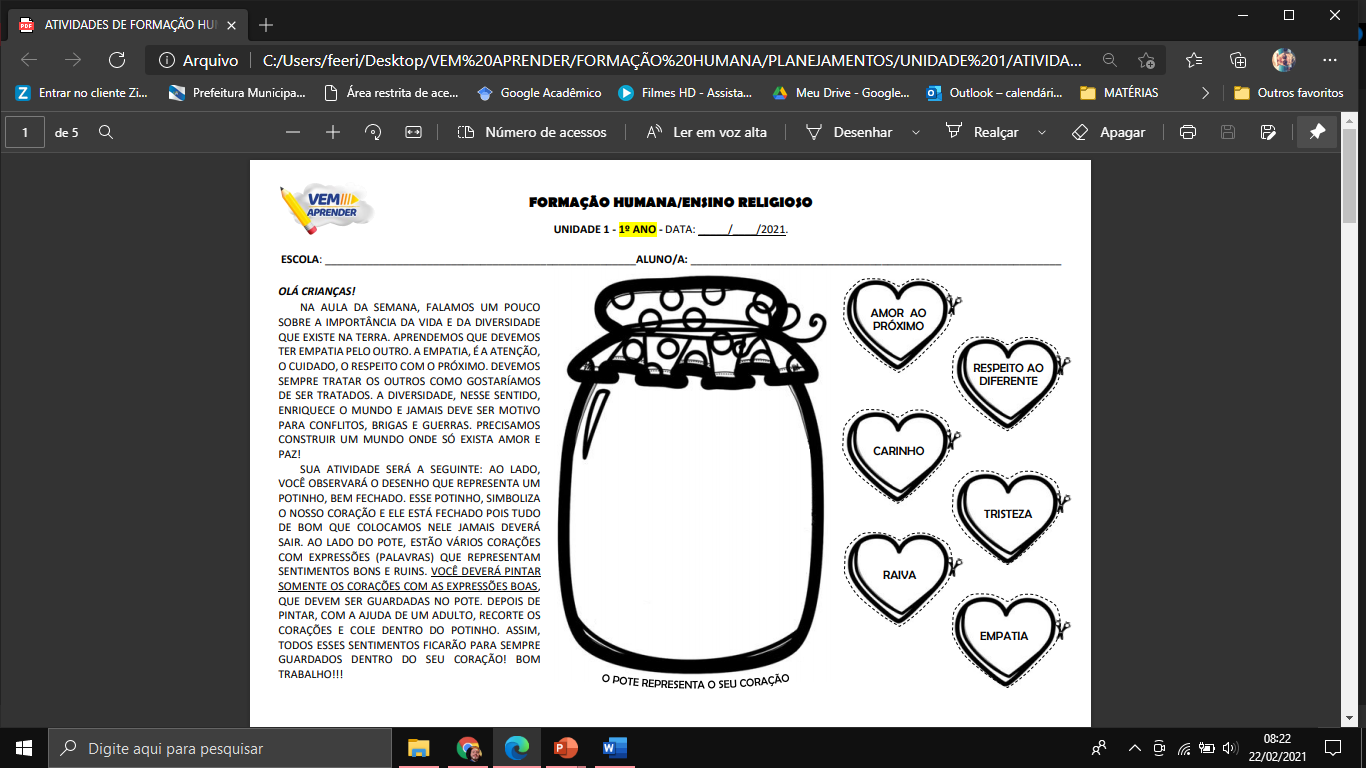 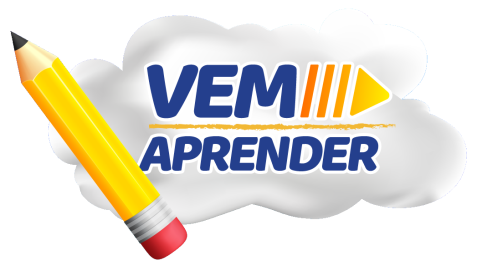 2º ANO
2º ANO
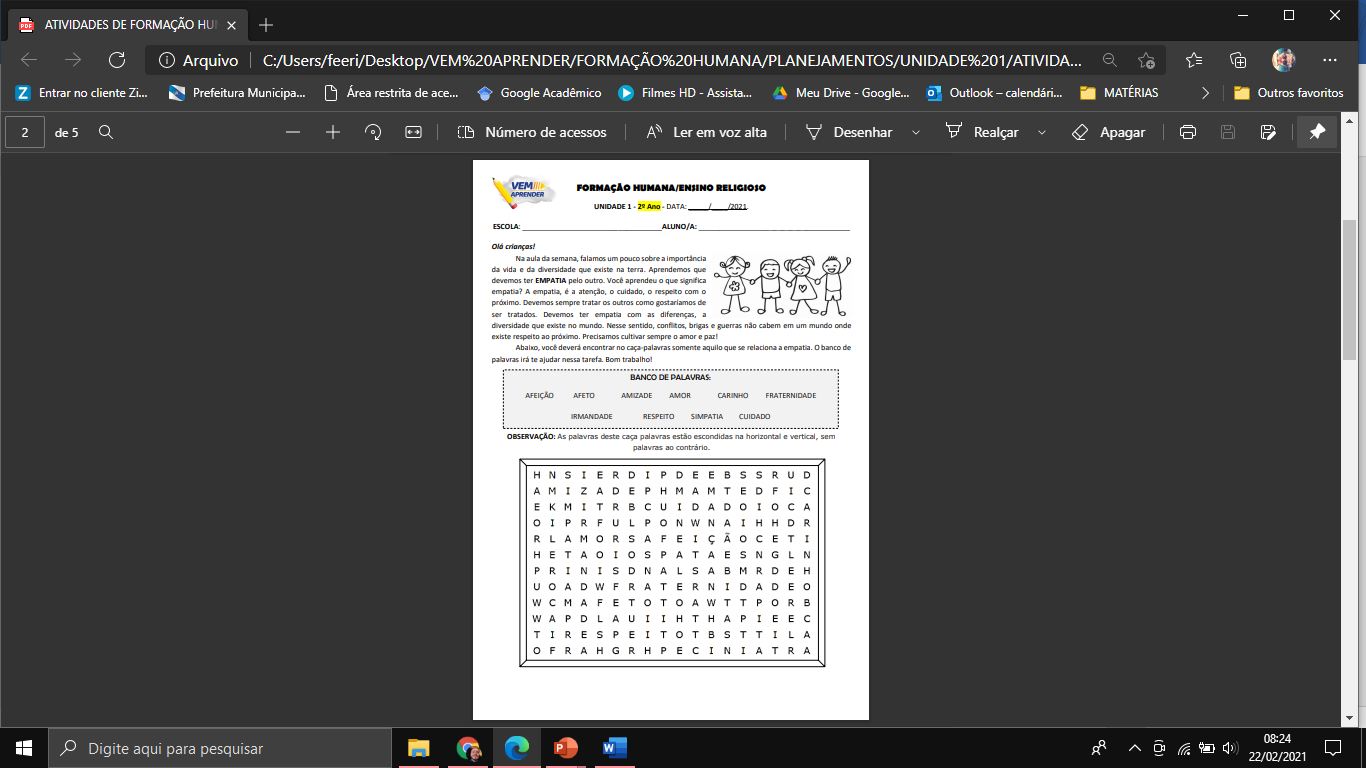 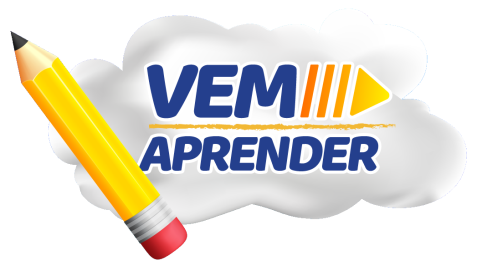 ALCANÇAMOS OS OBJETIVOS DA AULA?
ALCANÇAMOS OS OBJETIVOS DA AULA?
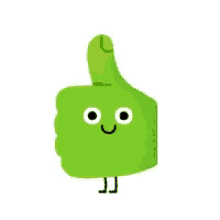 REFLETIMOS SOBRE AS DIVERSAS CONSTITUIÇÕES DE VIDA NA TERRA?

COMPREENDEMOS A IMPORTÂNCIA DO “NÓS”?

COMPREENDEMOS A DIVERSIDADE ENRIQUECE A VIDA NA TERRA?
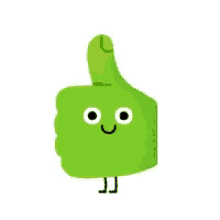 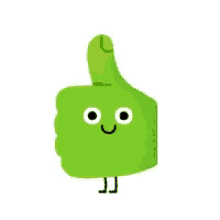 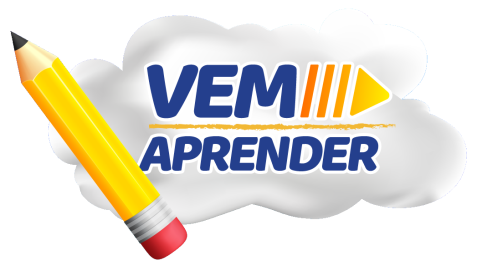 A DIFERENÇA NOS ENRIQUECE
O RESPEITO NOS UNE!
A DIFERENÇA NOS ENRIQUECE
O RESPEITO NOS UNE!
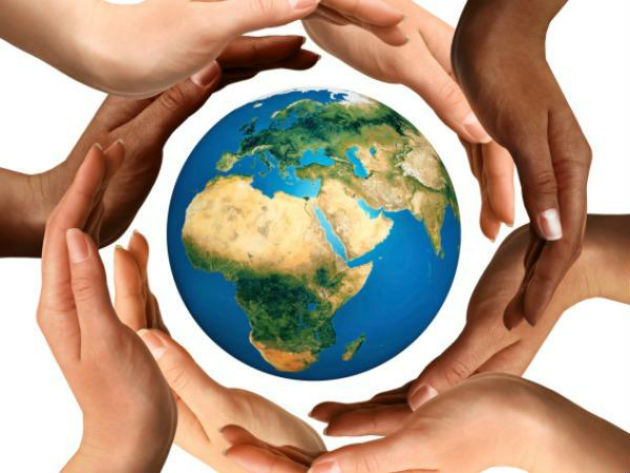 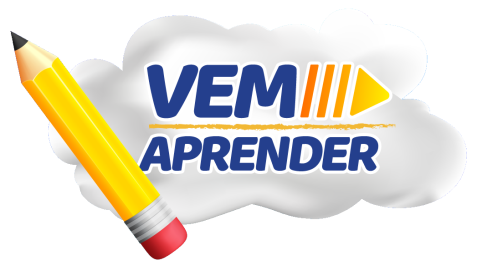 REFERÊNCIAS:
REFERÊNCIAS:
https://www.significados.com.br/diversidade/

https://www.dm.jor.br/opiniao/2015/10/ser-diferente-e-nao-saber-lidar-com-as-diferencas/

http://filosofiaepsicologianaesars.weebly.com/uploads/8/7/9/5/8795646/quest%C3%83o_central_o_que_significa_ser_diferente.pdf

https://www.youtube.com/watch?v=pD_L6O2gg9w

https://www.youtube.com/watch?v=dxbyhhyD8fE
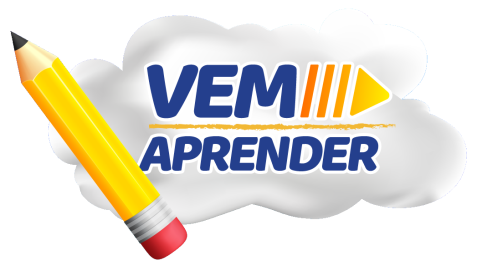 JUNTOS PODEMOS CONSTRUIR UM MUNDO MAIS HUMANO!
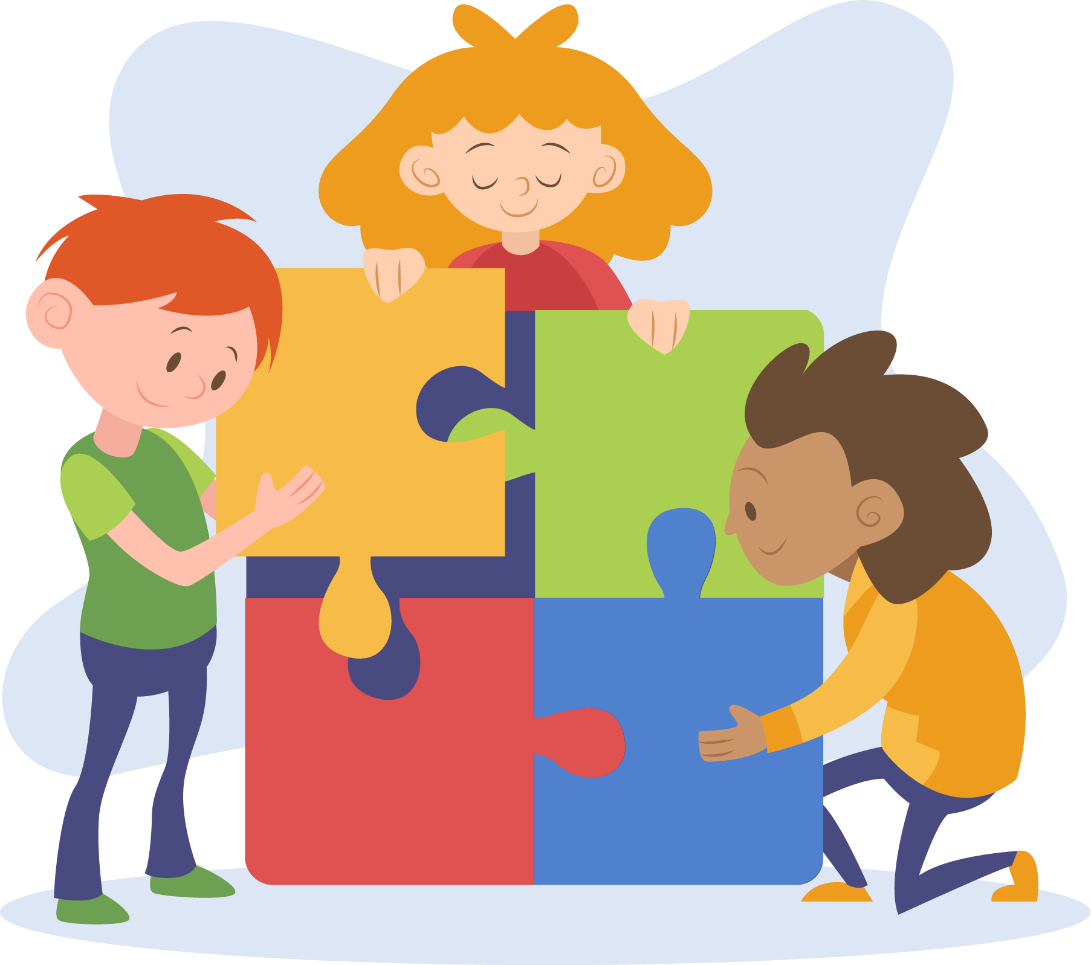 F
H
R
E
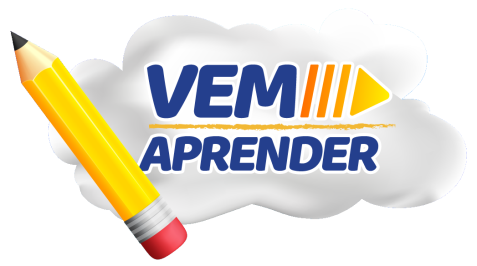